Polarization increase with AGS skew quads in Run 24
V. Schoefer for team
Chirag Birla, Eiad Hamwi, George Mahler, Haixin Huang, Ioannis Marneris, Keith Zeno, Levente Hajdu, Nicholaos Tsoupas, Richard Lynch, Sorin Badea, Dan Lehn
RHIC Machine Advisory Committee, Dec 16-18th
Overview
Principle: Horizontal resonances in the AGS and correction with skew quads

Installation, equipment checkout, early commissioning overview

Proof of principle experiment

Commissioning
Orbit effects
Polarization impact

Future work
2
Polarized Protons in AGS
Polarization is preserved in the AGS with two partial helical dipole snakes (10% and 6% rotation)
Provides spin tune ‘gap’ where imperfection and vertical intrinsic resonance condition are never met
νs ≠ N  (full spin flips)
νs ≠ N +/- Qy
Horizontal resonance condition still met
νs = N +/- Qx
Horizontal resonance are weak, but many (82 crossings)
Currently handled with fast tune jump
ΔQx = 0.04, 100 μs
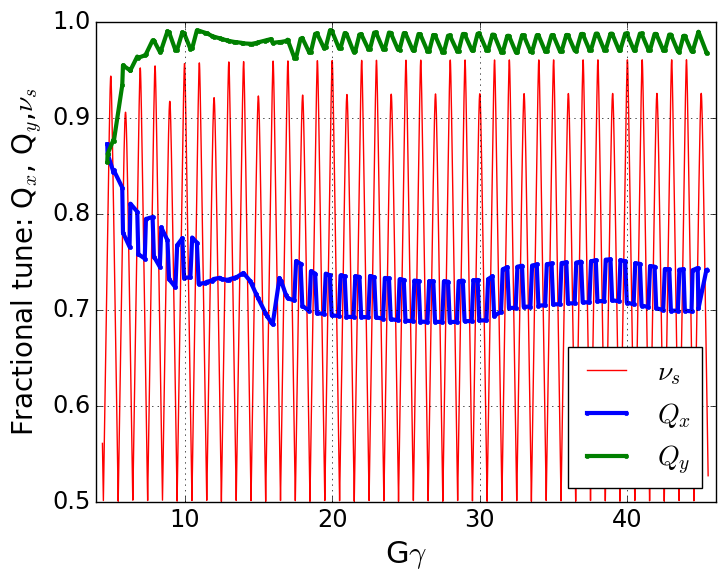 Spin tune gap
Hor resonance crossings
Tune
jump
(pause tune jumpnear transition)
Extraction
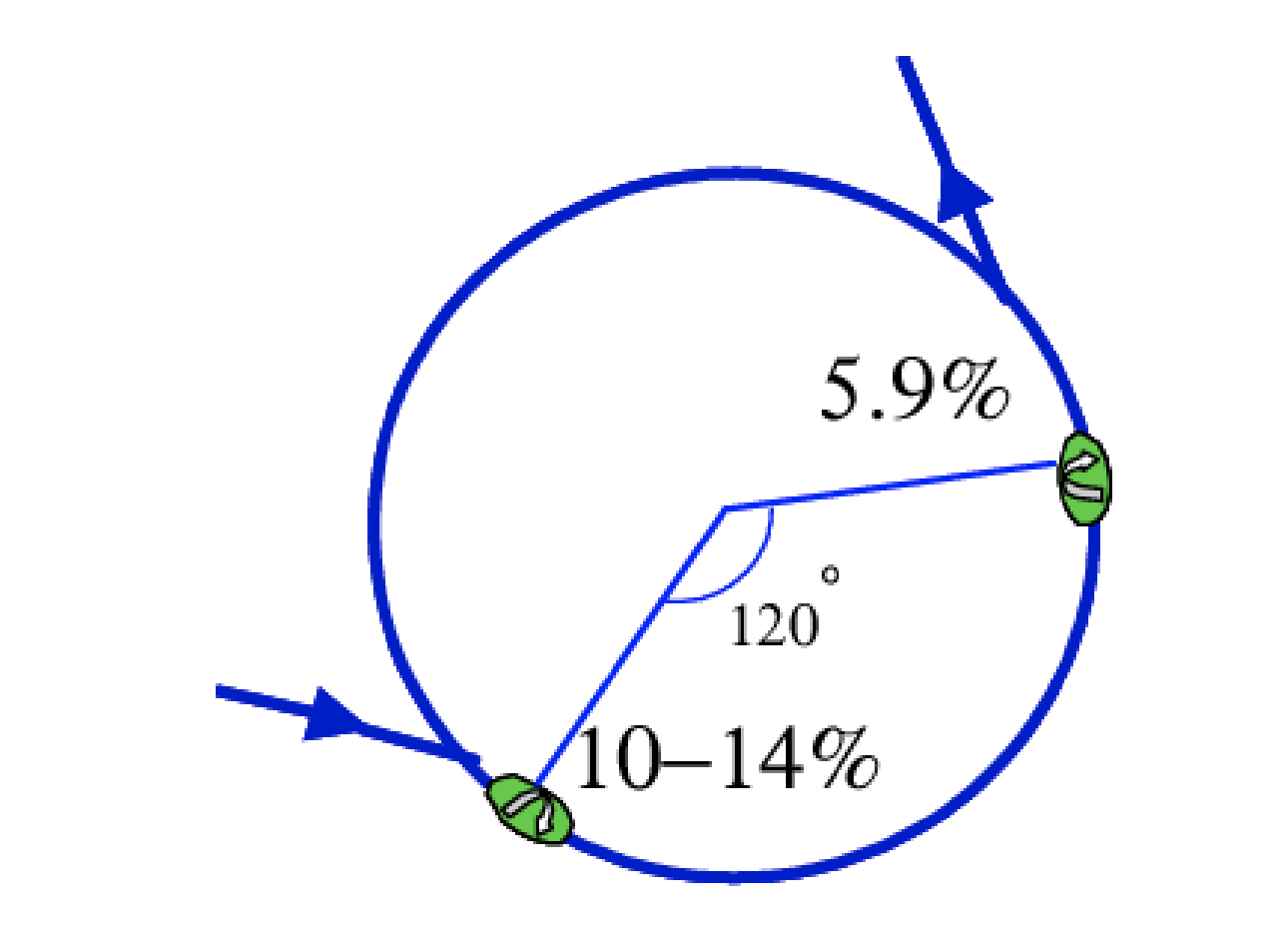 Injection
3
Partial snakes drive horizontal resonancesSimple case (one partial snake)
“Toy AGS ring”
Partial snake
Same as resonance condition from betatron coupling
Can introduce coupling to exact cancel snake term
4
Motivation
Tune jump increases polarization 8-10% (relative to uncorrected)
Simulation indicates this is about half the polarization lost to horizontal resonances
Tune jump is 100 µs long: requires precise timing, subject to drift

Skew quad correction
Full cancellation of snake resonance drive with coupling resonance drive 15-20% (relative to uncorrected)
Correction active for ~1 ms, more tolerant to timing (energy) error
5
MAC-20 (Dec 2023) Recommendation R6
After applying the overall scaling of the correction, polarization measurements should be performed at several intermediate energy steps where the largest polarization losses are expected. In addition, horizontal spin resonance driving terms should be measured at these intermediate energies.
Single resonance crossing at one intermediate energy accomplished (see later slides).  One other energy attempted (GƔ = 35.26) – setup had very low baseline polarization. Not enough time to repeat.  Useful effort, to be revisited.
2) Study remaining sources of depolarization by weaker higher order snake resonances or weak hybrid resonances.

Mostly preliminary progress in setting up a Bmad model with full snake field maps, working toward including realistic errors.  Not discussed heavily here.
6
Magnets and locations
A set of 15 skew quadrupoles with integrated skew quadrupole gradient at least 0.2 T meets the physics requirements
9 placed at narrow locations in the AGS adjacent to sextupoles
6 locations in longer (mostly empty) straight sections 
Locations determined largely by brute force optimization from the available ~30 locations
Note: At top energy one AGS main magnet causes ~70° of spin precession
Geographically close != close in phase
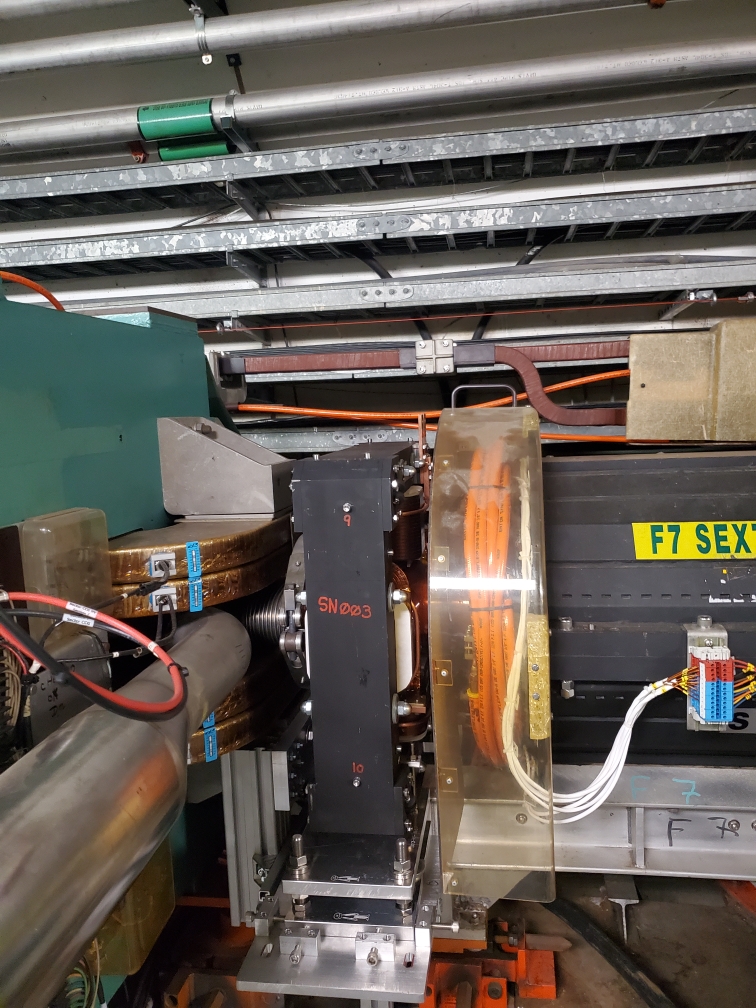 F07
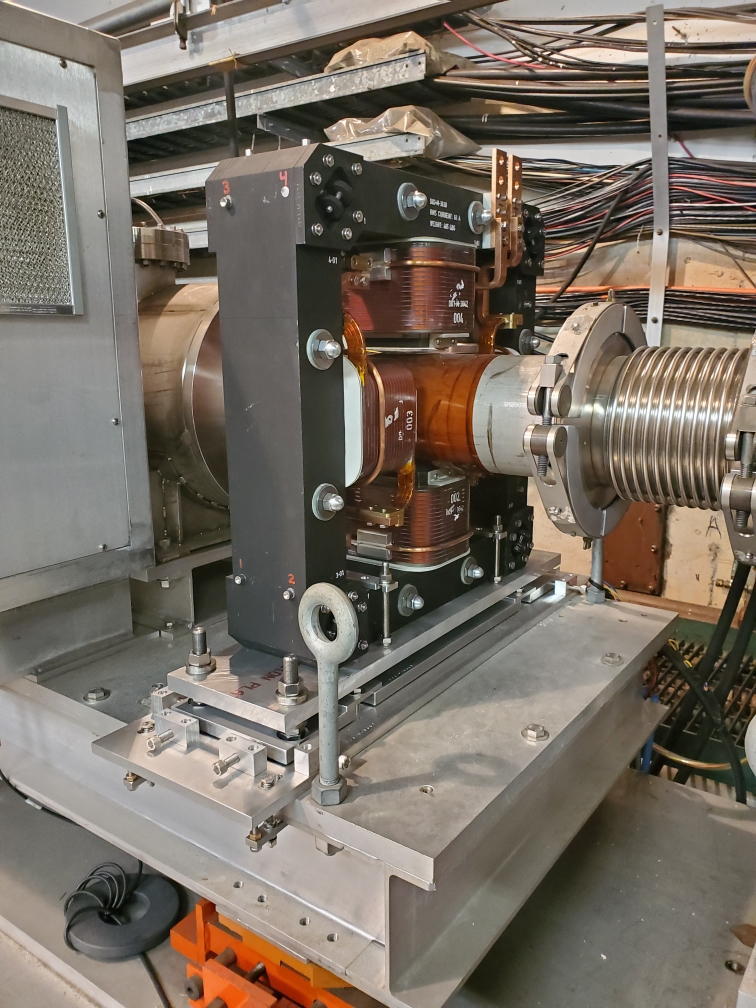 A10
Main magnet
Tune kicker
Chrom sext
4-Stranded coils
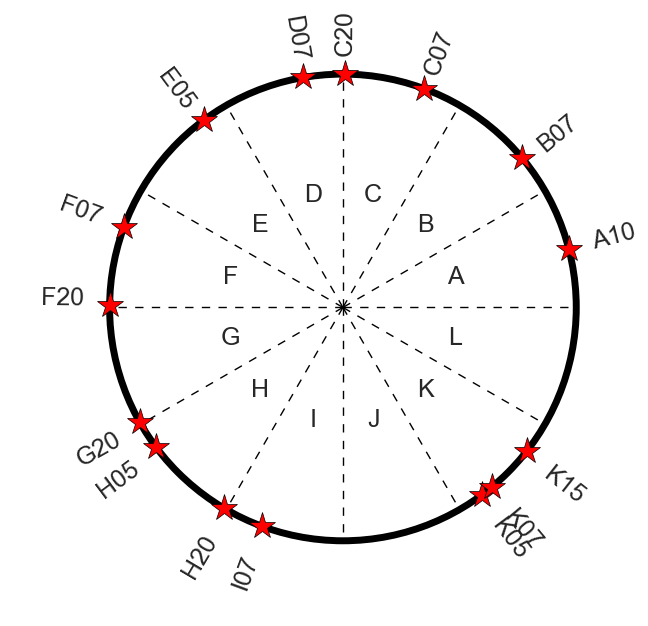 AGS ring
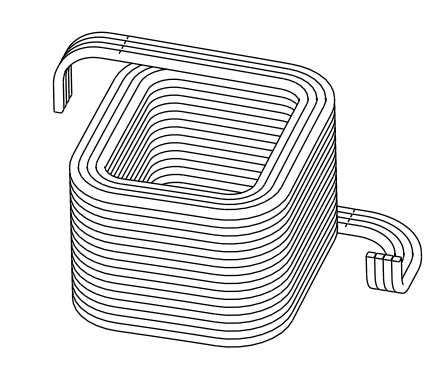 17 turns
Skew quad locations
7
Calculated correction waveforms
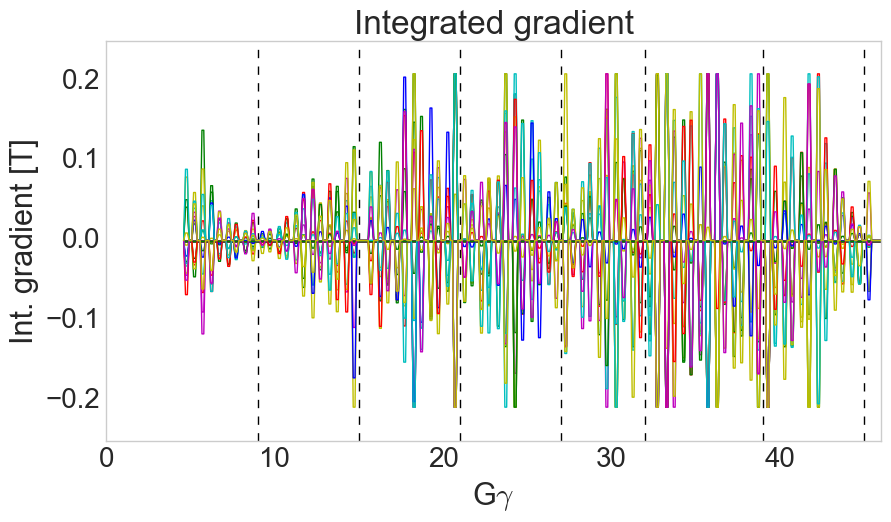 Pulsing the skew quads with 1 ms rise, 1.3 ms flattop and 1 ms fall allows changing currents quickly to accommodate new correction vectors every resonance

Also avoids having skew fields during strong vertical intrinsics (tracking showed small polarization losses at these with skew quads powered)

Calculated resonance strength reducible to zero at almost every resonance
Tune shift from coupling < 0.005
Each trace= 1 skew quad
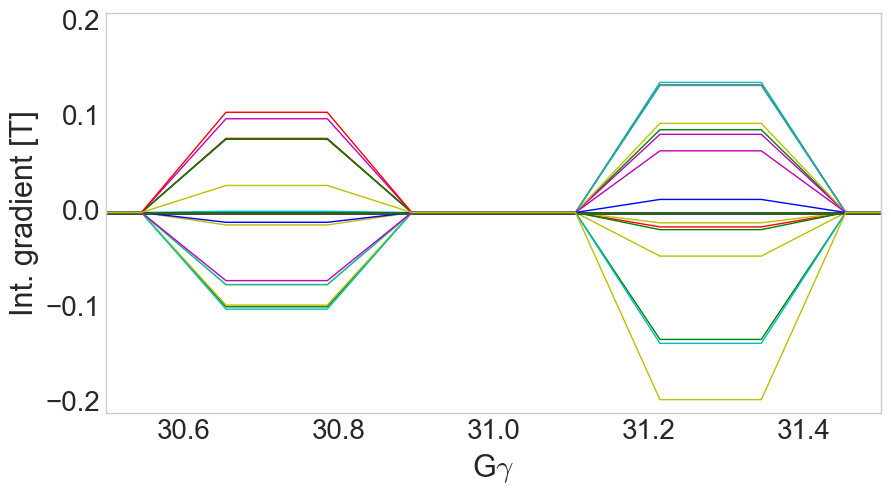 1.3 ms
1.0 ms
1.0 ms
8
8
Commissioning Timeline
Unpolarized beam in AGS
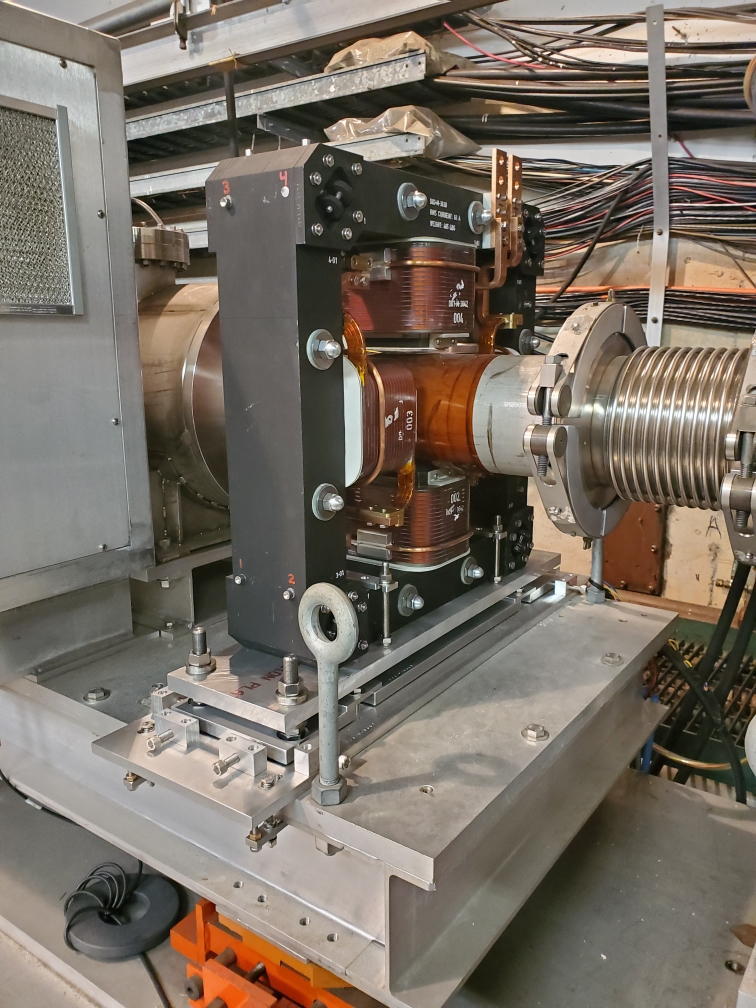 Au ops
RHIC Operation (using AGS tune jump)
Delivery of supplies
Polarity checks, orbit tests
14 of 15 mags delivered
1 held at p.s. vendor
RHIC ops 
(w/ AGS skew quads)
May 4th
Proof-of-principle experiment
Development of skew quad setup interleaved with RHIC ops
Integrated development time between February start and use for RHIC operations ~20 shifts
9
Magnet Measurements(follow up from previous MAC)
Latch plates:  IN
Latch plates:  REMOVED
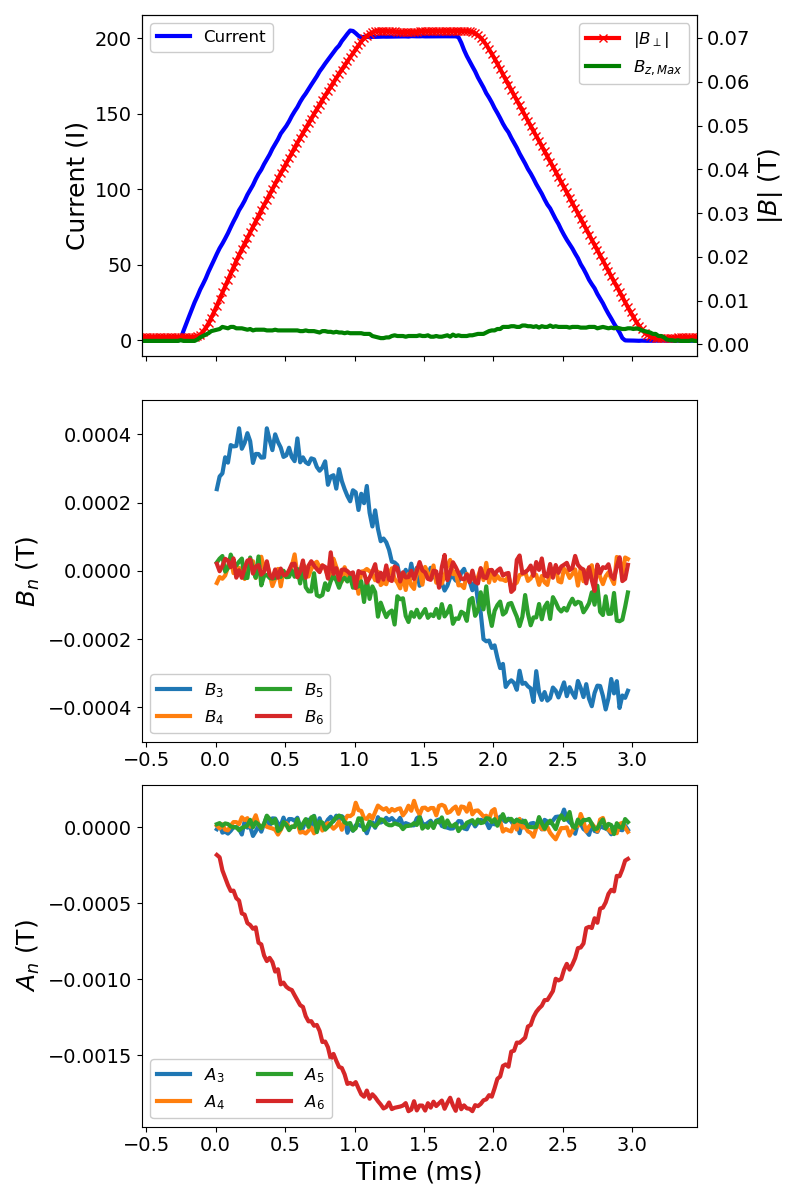 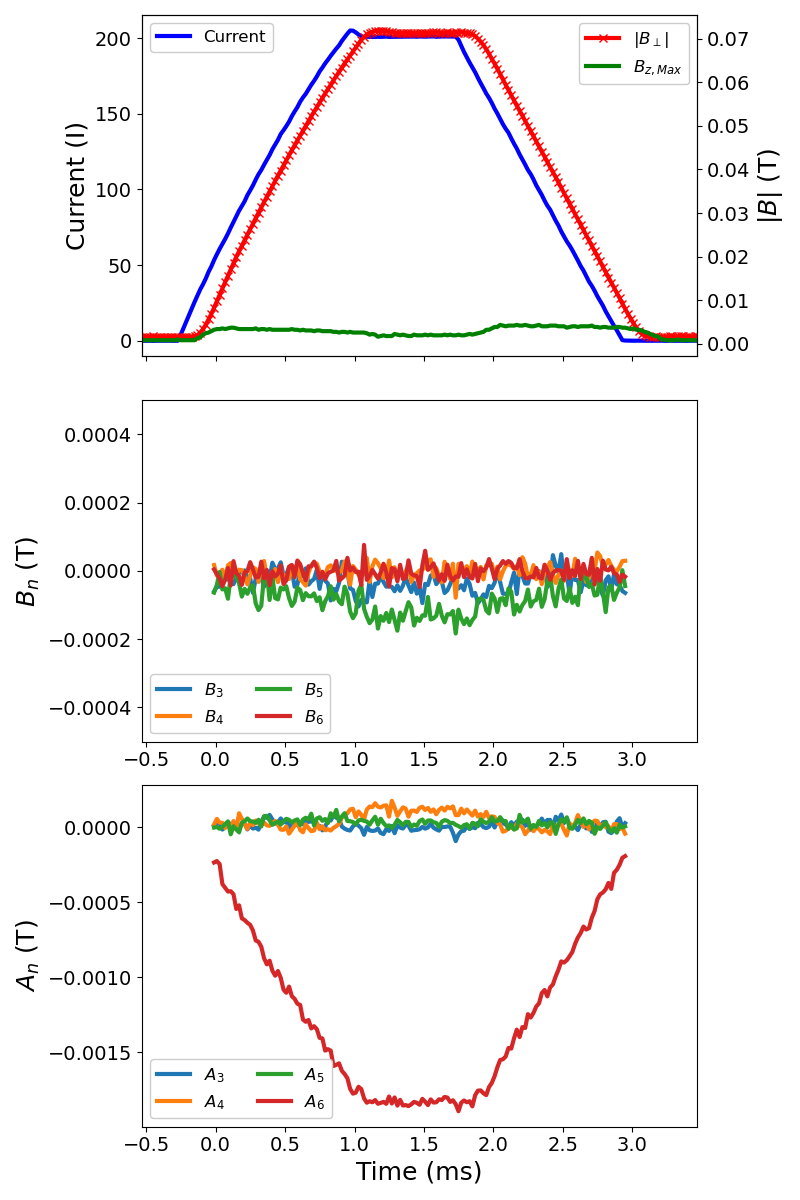 Multipoles measured on magnet #16 with and without the aluminum ‘latch plate’ inserted over the top of the lower magnet yoke (see below).

Support bracket insufficiently well insulated

Normal dB/dt dependent sextupole component vanishes without latch plates.  Consistent with removing eddy current effects in lower yoke from the two conducting loops formed by the support

All aluminum latch plates swapped out for G-10 plates
Current, Field magnitudes
Norm. sextupole (blue)
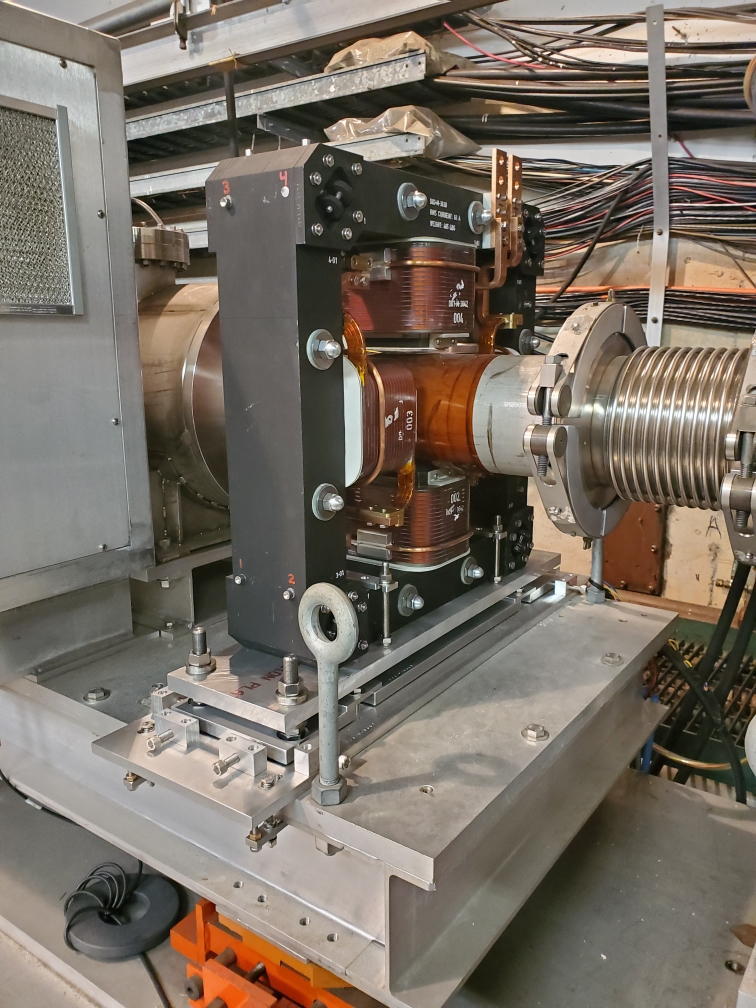 Normal
Absolute Multipole
Skew
10
Support brackets
Preliminary commissioning tasks
Polarity checks
Beam-based time response checks 
Proof-of-principle resonance crossing experiment
Orbit centering in skew quads
11
Polarity checks
Vertical orbit response from horizontal orbit shift
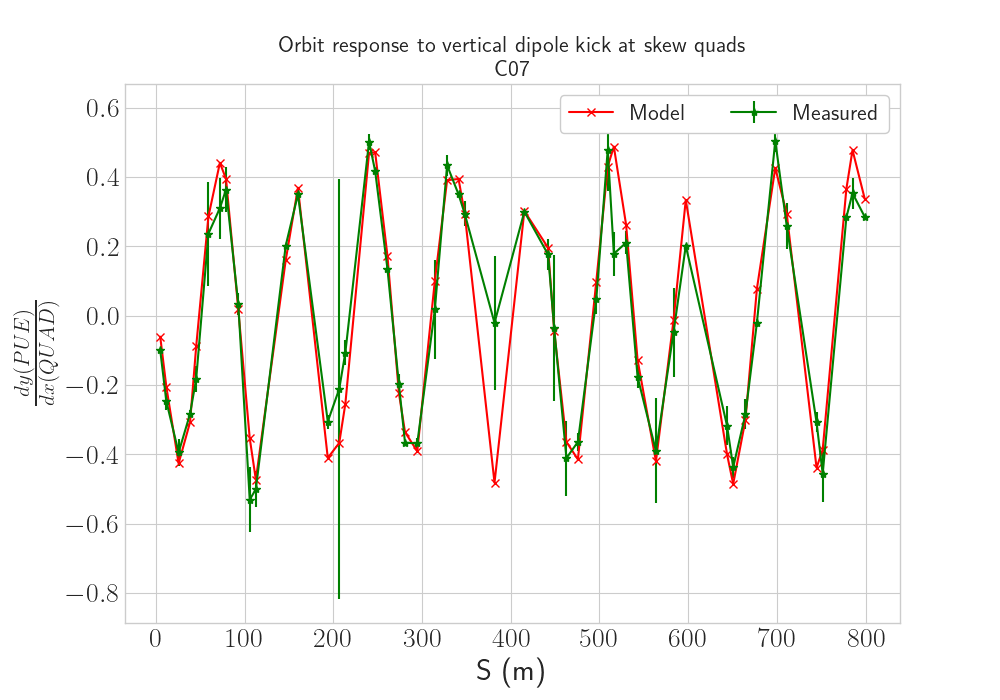 Polarity is determined via orbit response

Radial shift introduced : dp/p
Horizontal motion from dispersion at all skew quads of unambiguous sign, horizontal shift predicted using model dispersion
Each skew quad pulsed independently
Vertical orbit response is measured at two values of dp/p, compared to model

Can be done at top energy where model is generally simple

All 15 pass on first check.  Easy to reproduce (to verify after p.s. work, long shutdowns, etc).
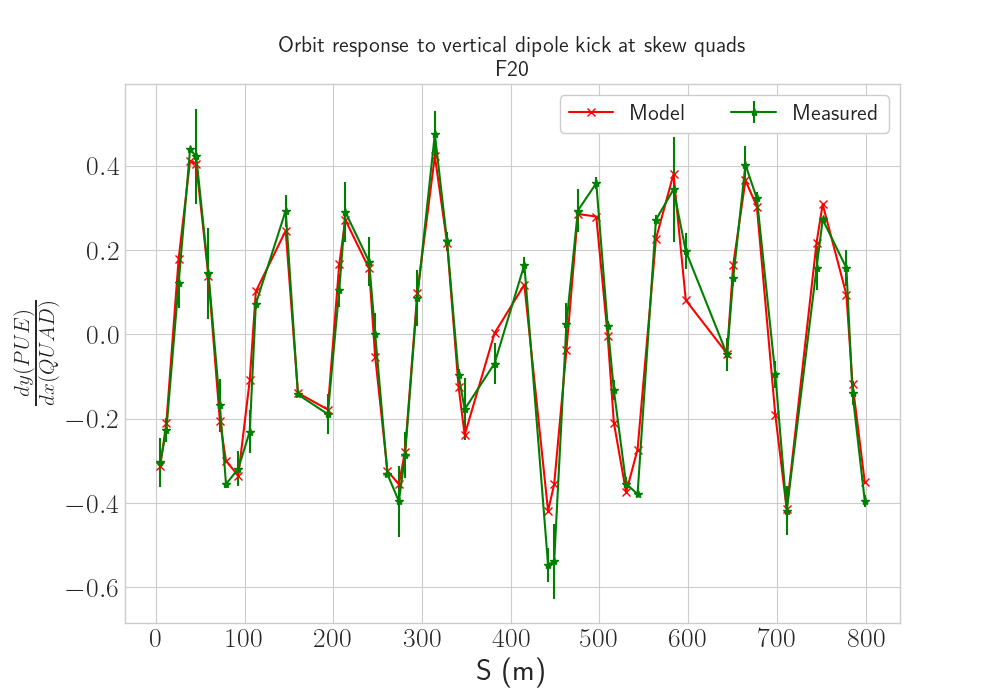 12
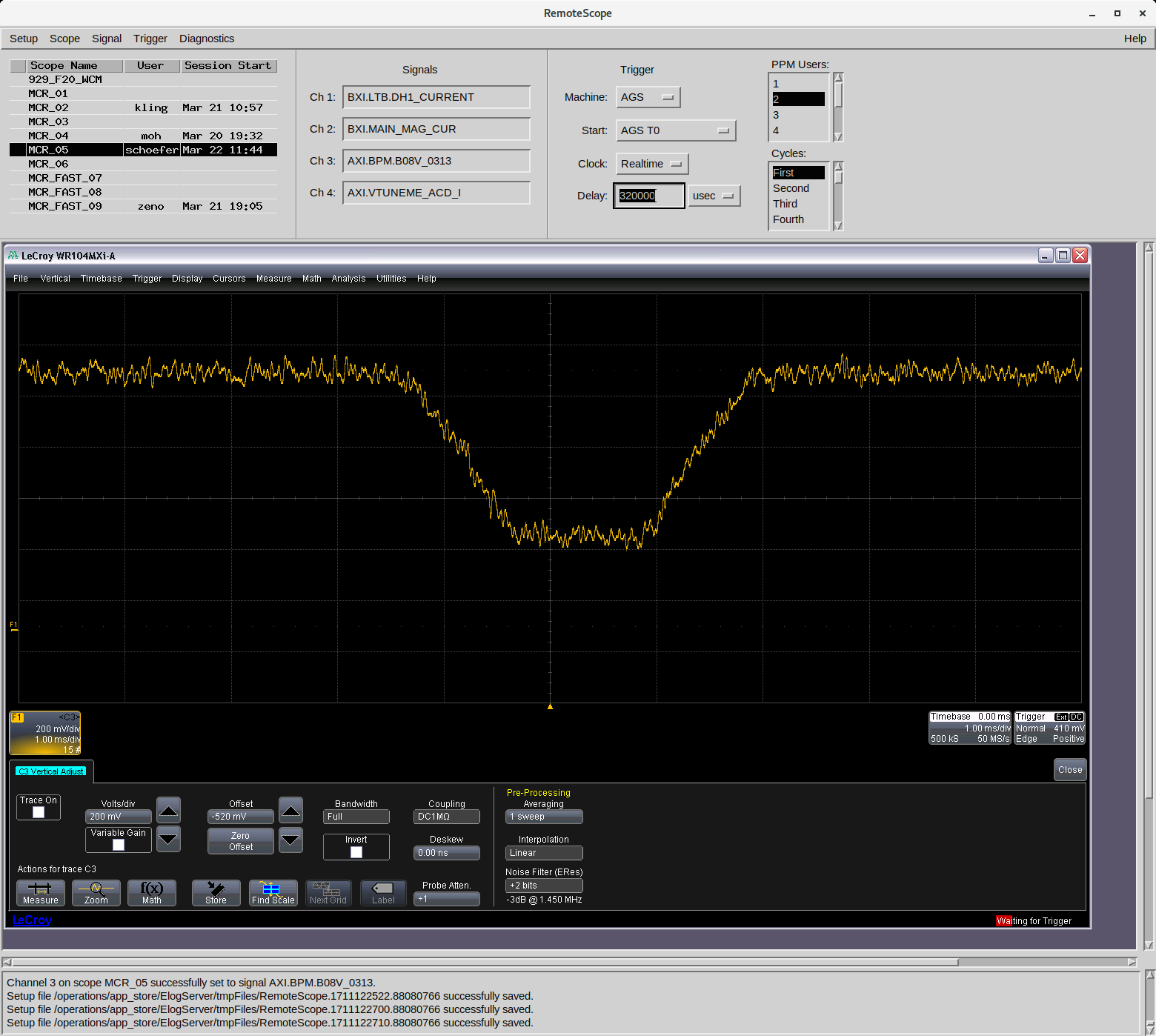 Time response to skew quadrupole pulseMeasure orbit change on analog PUE signal with one quad pulsing to get beam-based time response verificationFlattop is flat? Yes, 1.3 ms flattopRise time is as expected? Yes, 1 msPulse delay tolerable? Yes (250 μs by this measure, very close to bench measurement of field response with AGS beam pipe section inserted)
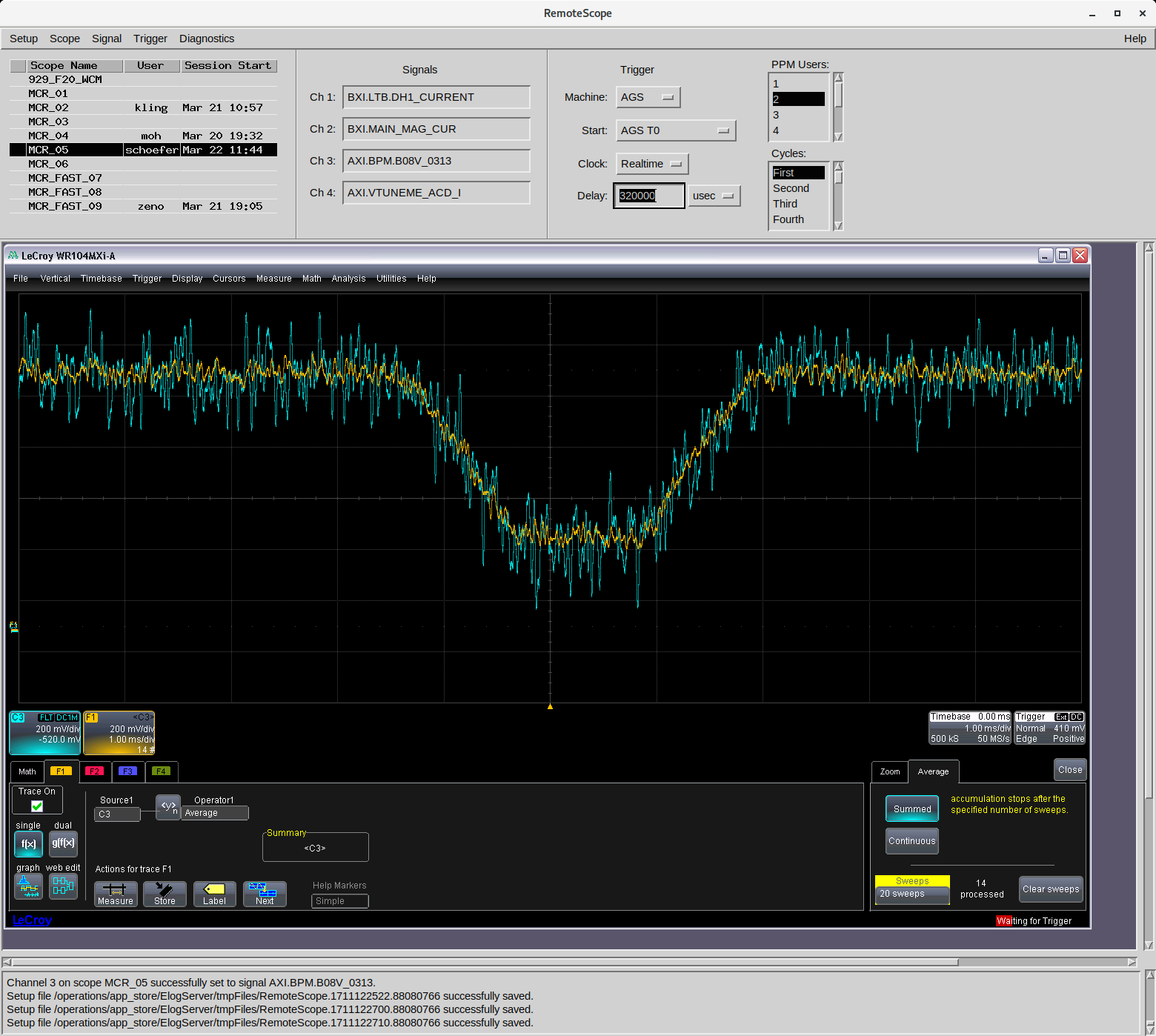 D07
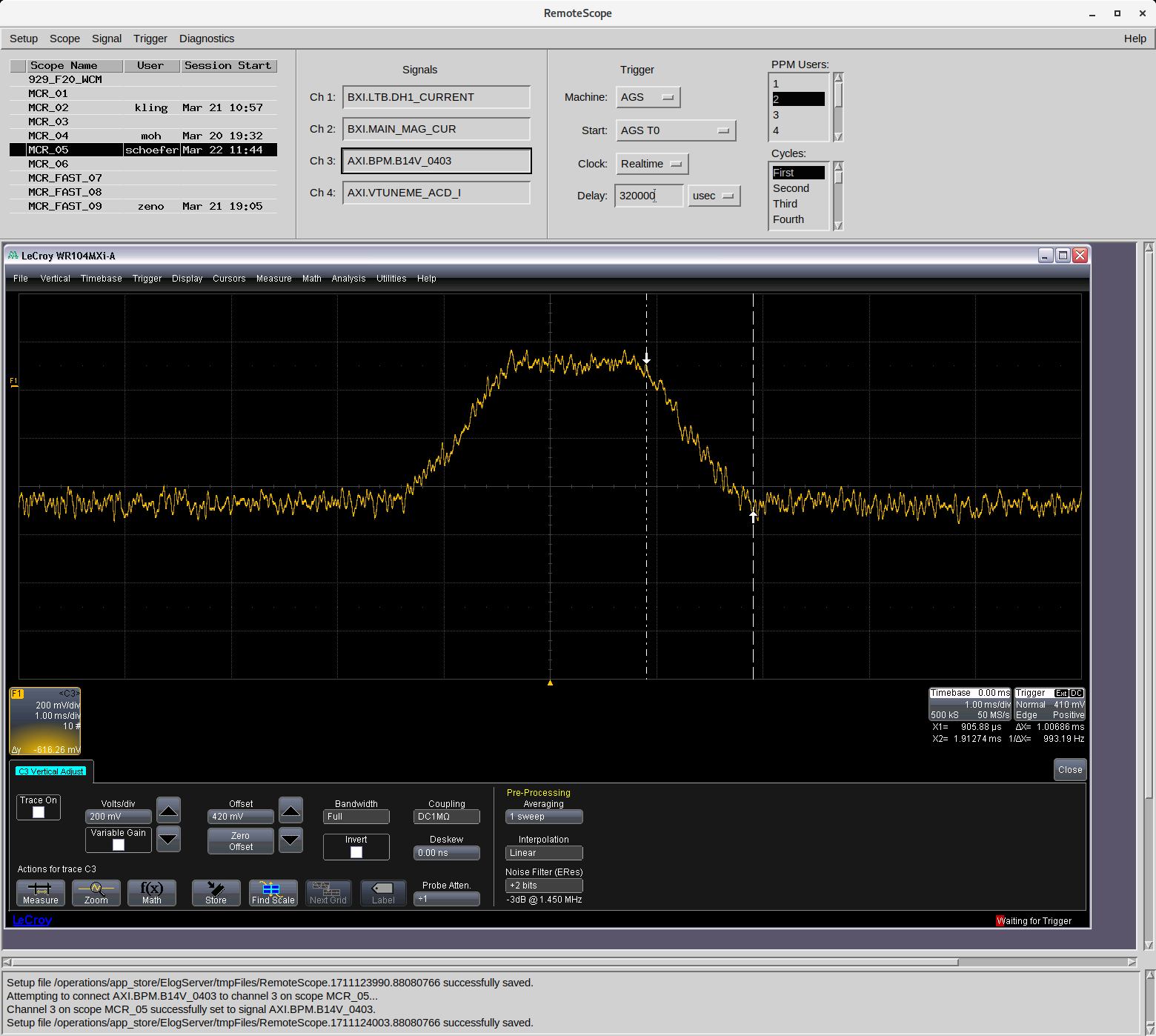 One cycle
Avg (20 cyc)
1 ms
A10
13
Commissioning: Proof of principle single resonance crossing
At nominal acceleration rate (dGɣ/dθ =4.7 x 10-5), max polarization loss from a single resonance is 0.1-0.5% 
too small to to measure individually
Configure a crossing at fixed energy: just above nominal extraction, with ramped horizontal tune and very slow ramp rate (>100x longer)
Resonance crossing
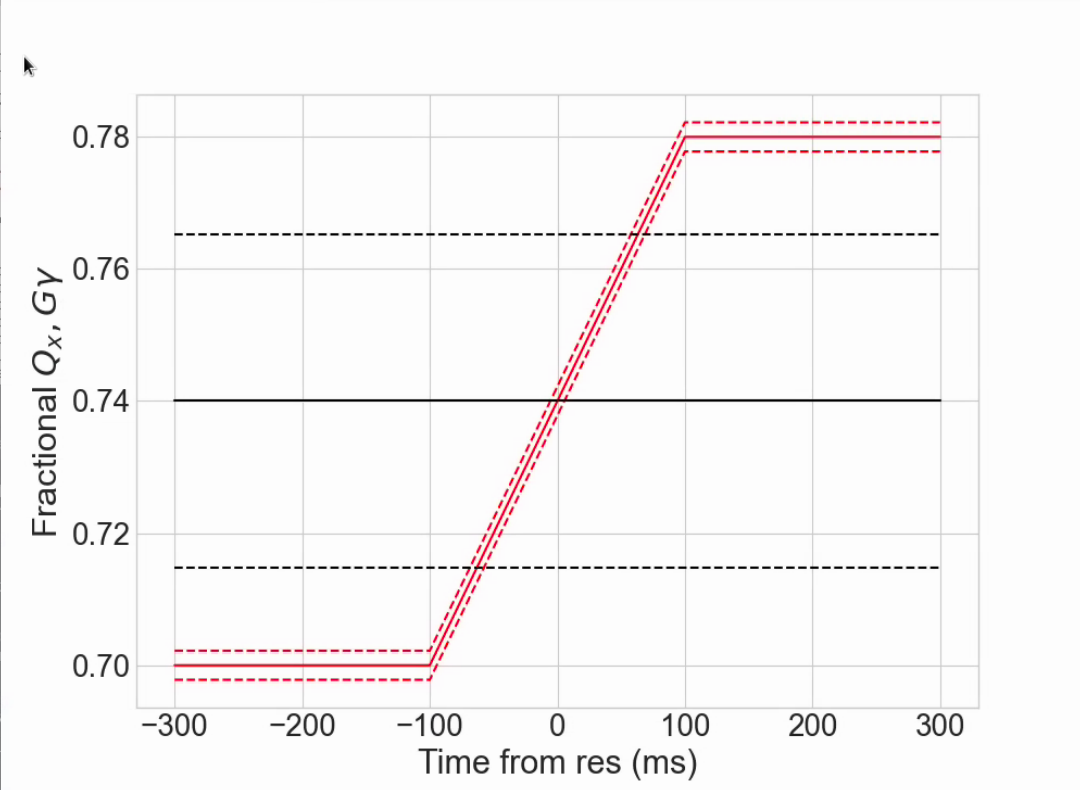 Slow crossing gives measurable 20-25% relative polarization loss
14
14
Commissioning: Proof of principle single resonance crossing
Polarization response to skew strength
Resonance ‘portrait’ at Gɣ = 45.74
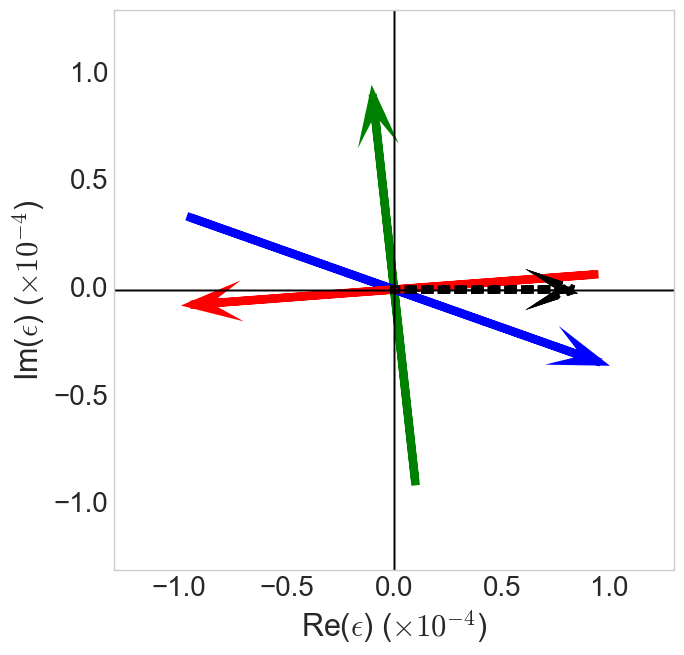 B07
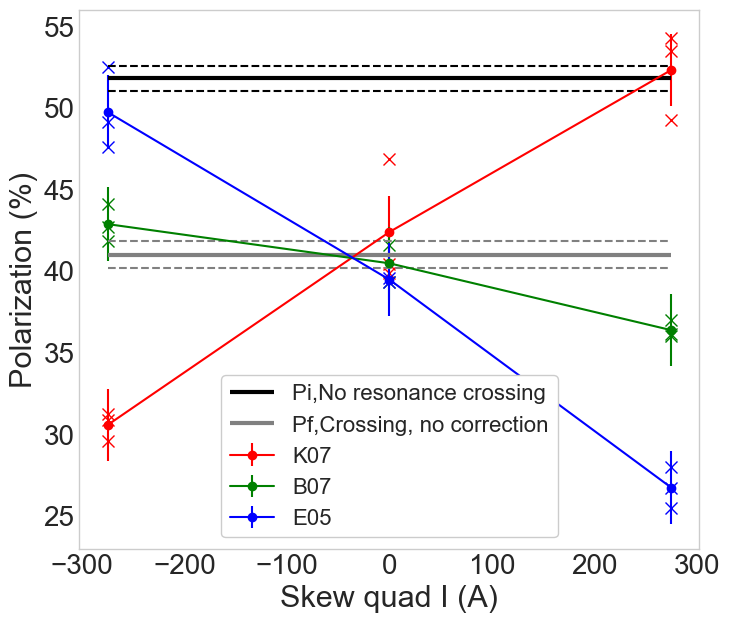 Pf/Pi (uncorrected)
0.79 +/- 0.02

|ε|meas = (7.9+/-0.4)x10-5
|ε|mod  = (7.6+/-0.5)x10-5

|ε|  = Res strength
Measured uncertainty is statistical
Model uncertainty is systematic from uncertainty in emittance
Snake drive
K07
E05
Skew quad current (A)
Select three skew quads with good relative phasing
K07 in phase with snakes
E05 180o from K07
B07 orthogonal to snake drives

Skew quad arrow length is full current range of supply (arrow head is positive)
Phasing of skew quads is as expected
Demonstration of total correction
In anti-correcting phase, expect more loss from simple Froissart-Stora estimate
May be multiple crossings from synchrotron motion during long crossing or flips of high amplitude particles
To be investigated in simulation
15
Orbit effects during acceleration
Large horizontal orbit excursions in AGS 
High vertical tune (8.985 – 8.991)
Horizontal off-centering in skew quads leads to large vertical orbit changes and beam loss. 
Low energy: excursions driven by requirements for helical dipoles
High energy: excursions driven by misalignments
Sample horizontal orbits (at BPMs)
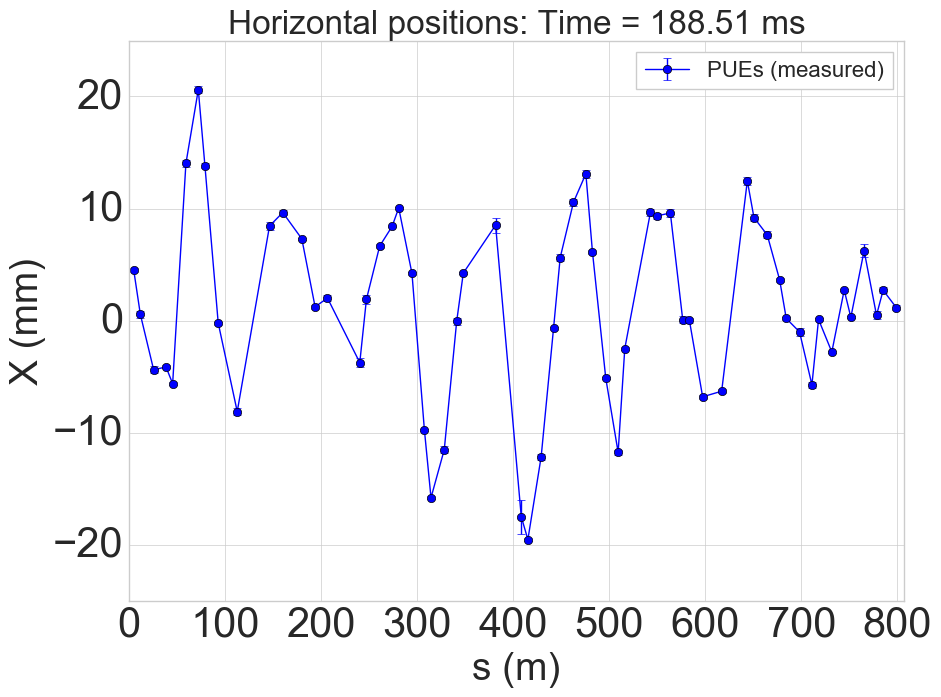 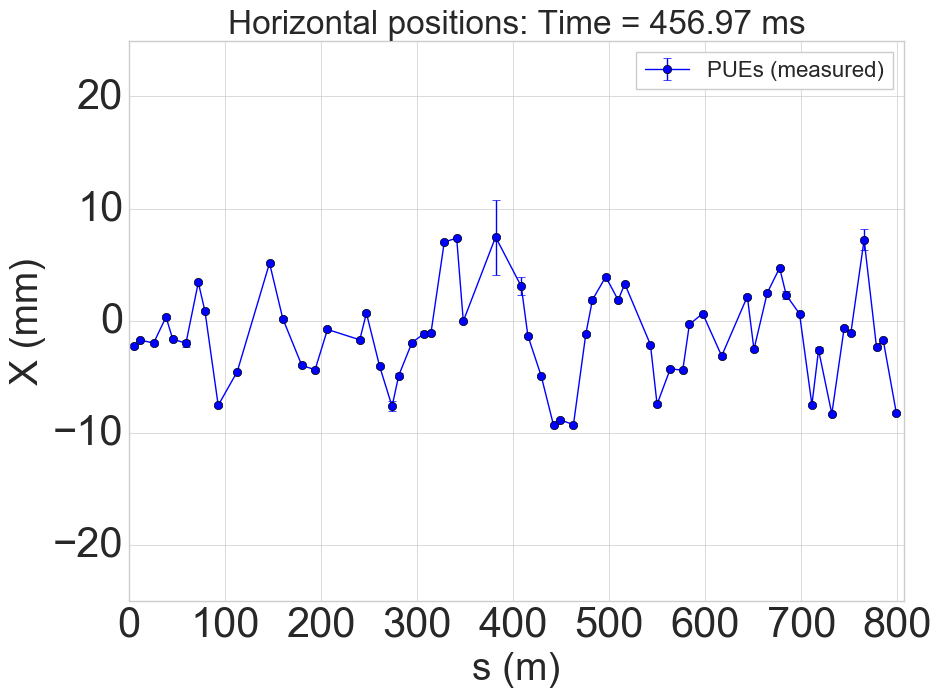 Low energy
High energy
16
16
16
Horizontal position at skew quad
Beam-based centering
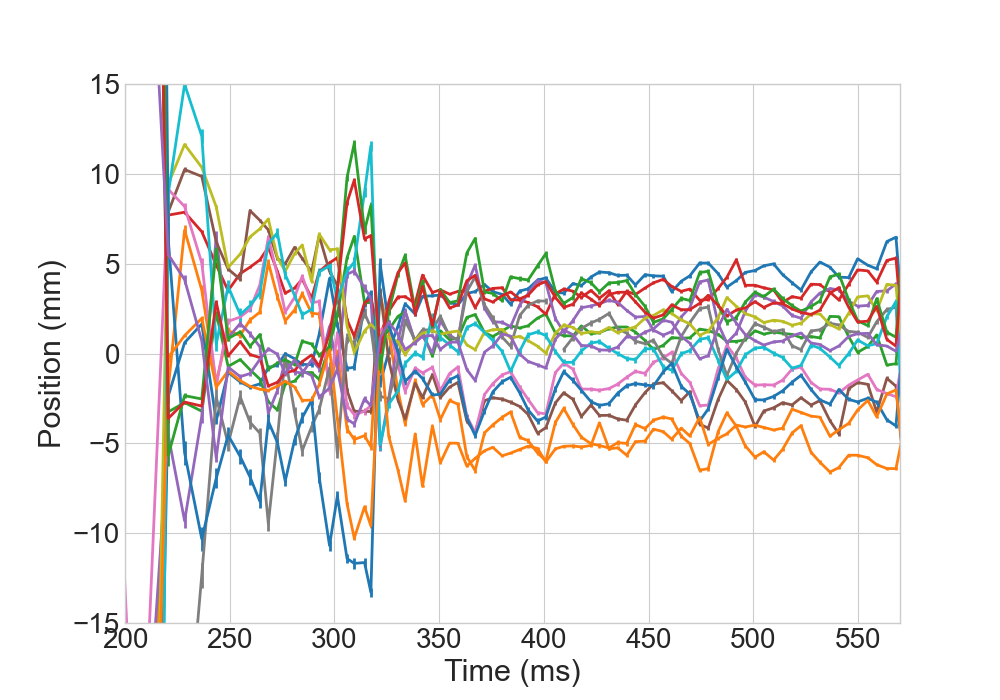 No BPMs at skew quadrupole locations

Beam-based orbit offsets measured and corrected
Skew quads pulsed individually, infer offset from vertical orbit change + model
Orbits at low energy (below transition GƔ ~ 15)  not corrected
Model infrastructure needs to be developed to correct orbit including design orbit specification with backleg windings, injection and snake related manipulations
Before correction
After correction
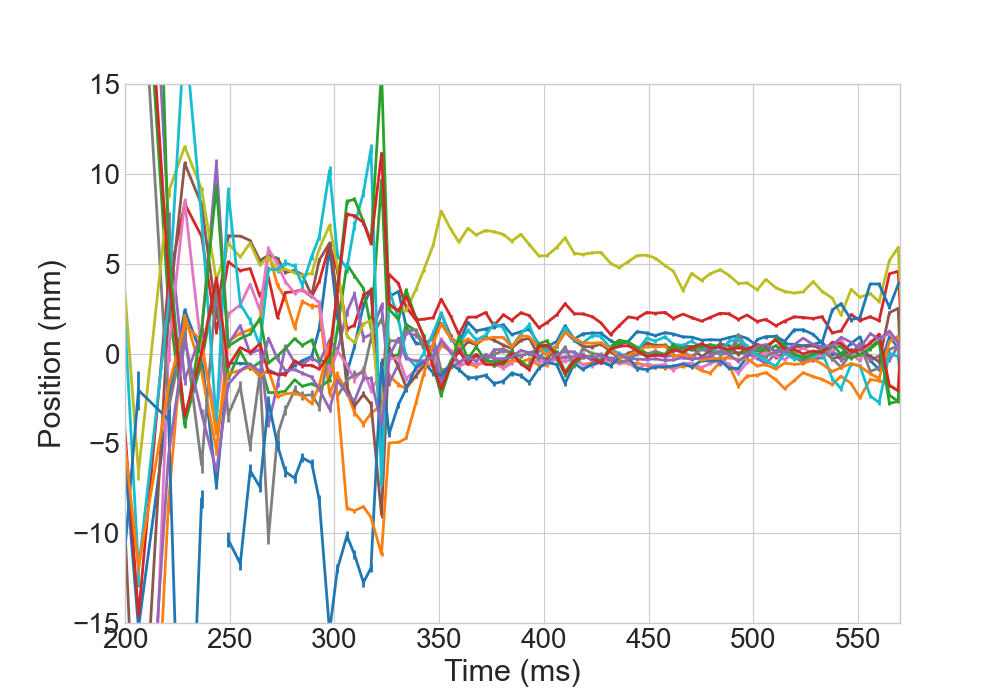 Sk. Quad current function for orbit measurement
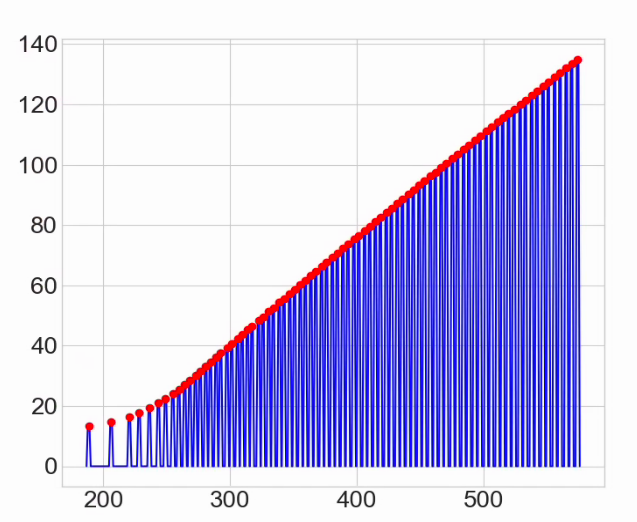 Scales with rigidity
Current (A)
GƔ ~ 15
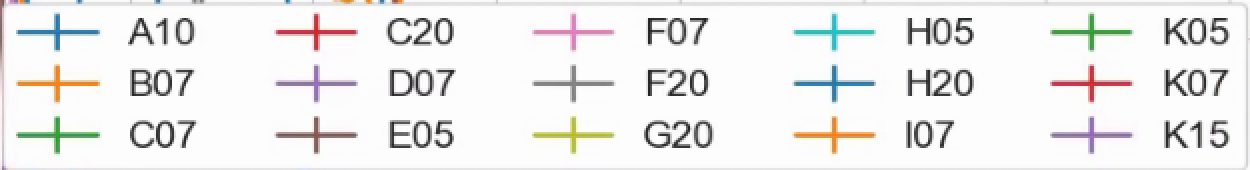 17
17
17
Time in cycle (ms)
18
Orbit effects
AGS Hor Orbit Corrector Currents
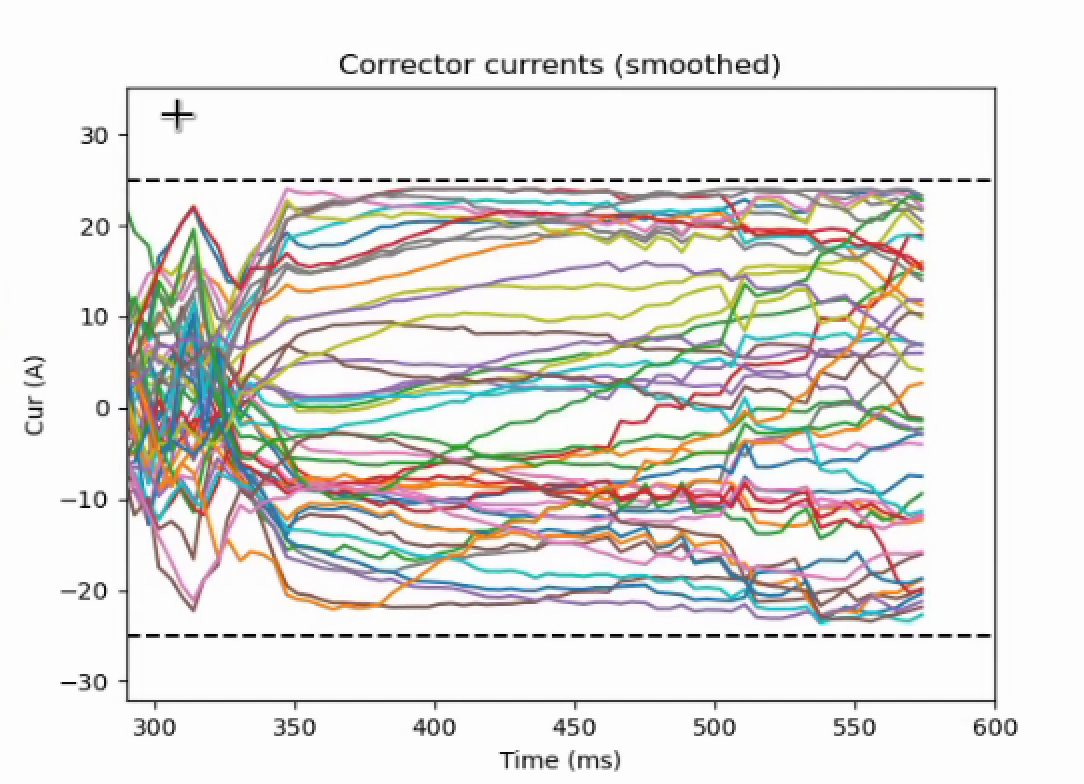 Centering using orbit steerers accomplished to <2 mm at 13 of 15 locations
Correction objective only at skew quad locations
Outliers at C20 and G20: too demanding on orbit correctors (omitted from most corrections)

Global orbit (at BPMs) not significantly better
Correction in the model above 99% still possible without C,G20

Magnet realignment planned for Run 24  25 shutdown to improve base orbit

Discussing adding correctors, upgrading existing correctors
After correction
Before correction
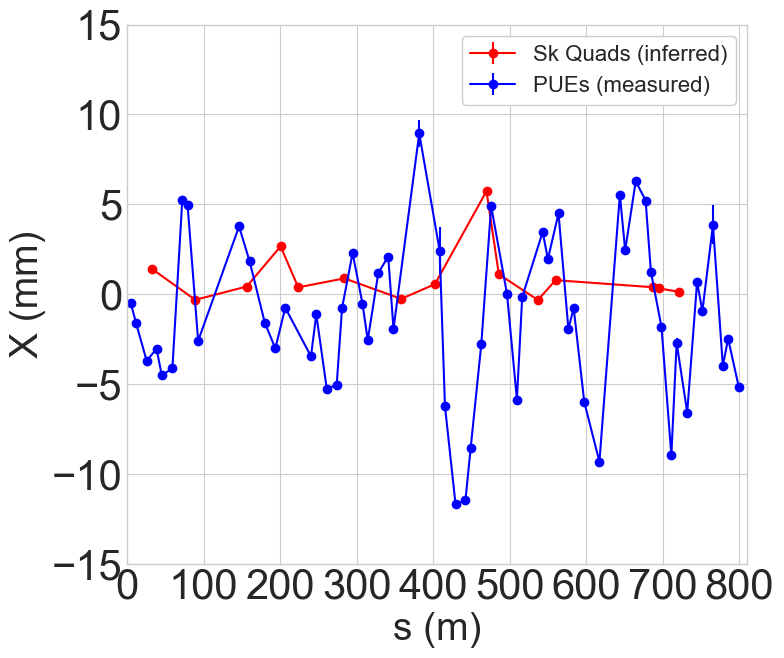 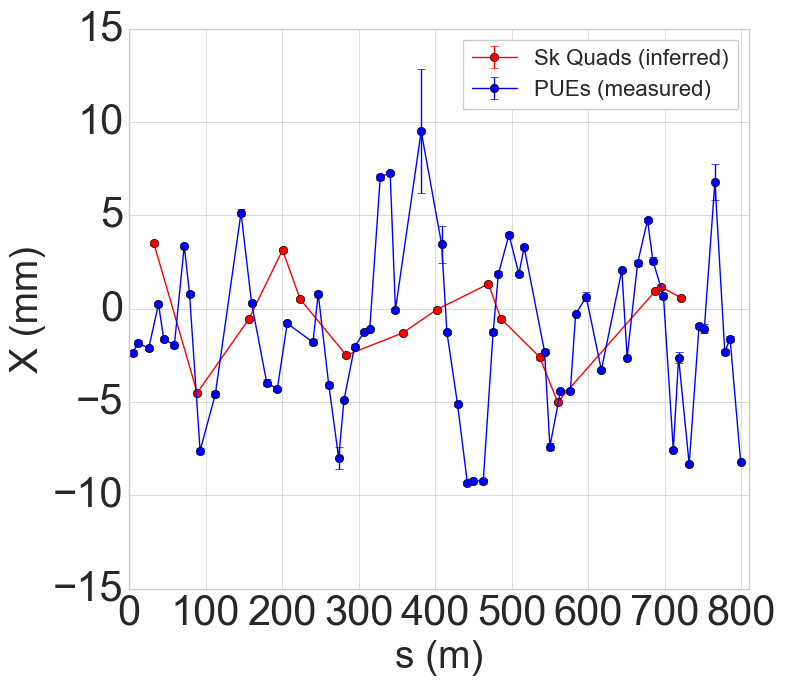 G20
C20
Ramp implementation and Polarization
Early attempts:
High energy pulses only (avoids difficult low energy optics)
Omitting several pulses with too large orbit excursions

Within statistical error of model in terms of gain factor over uncorrected polarization
Correcting only resonance above transition
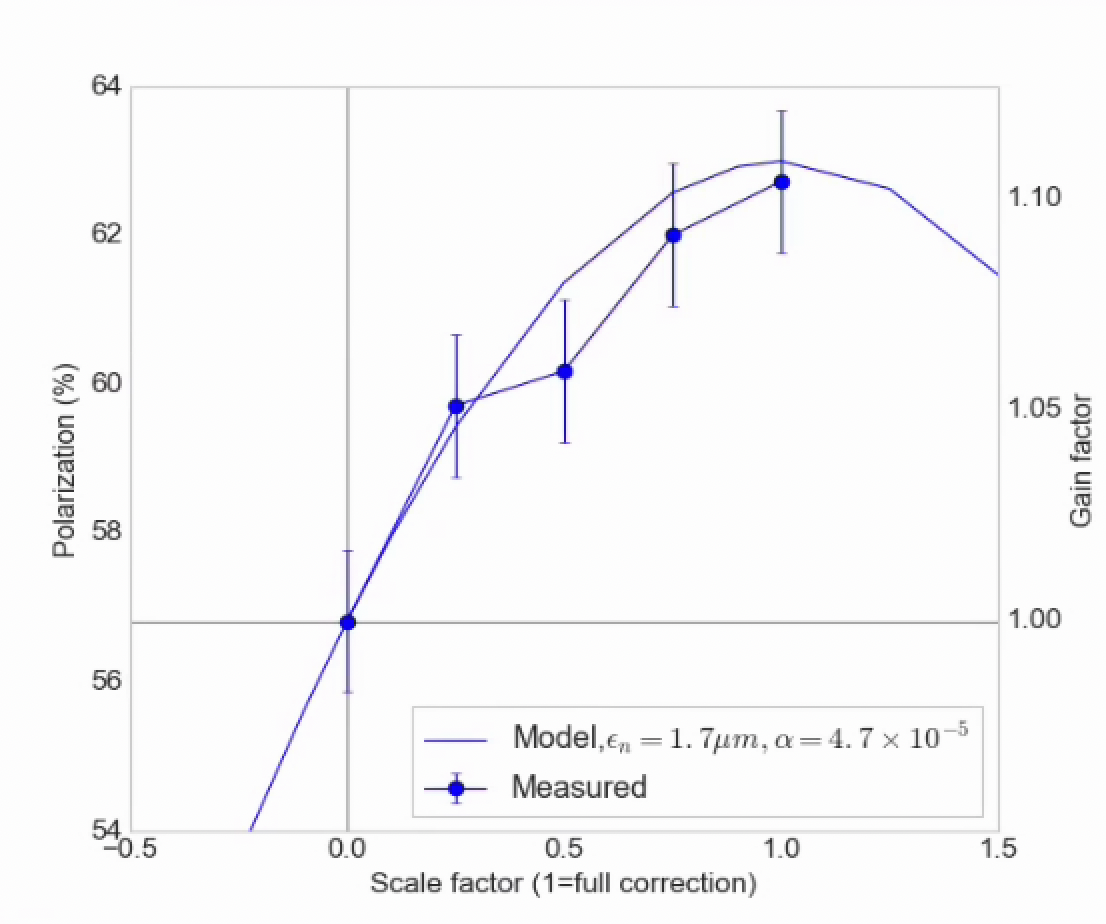 Skew quad current
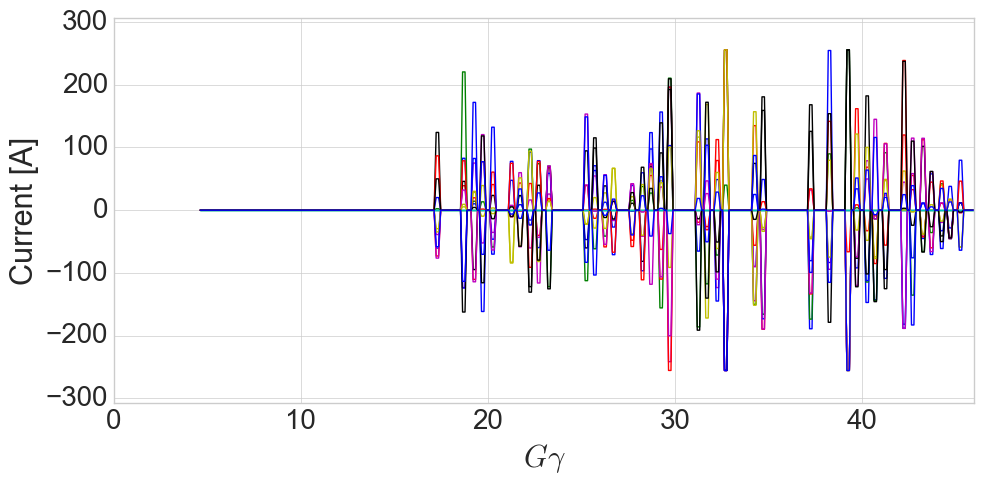 Each trace= 1 skew quad
19
Skew quadrupole commissioning: ramp and polarization
Enabling more pulses via
Incremental orbit improvements
Included model-predicted orbit response of the skew quads in the optimization to minimize resulting vertical rms, constraints now:
Resonance strength, |ε| = 0
Tune shift from coupling, ΔQy< 0.005
Vertical  |Morm*(kskew*xskew)|max < 2 mm
Requires some increase in quad current
Polarization comparison
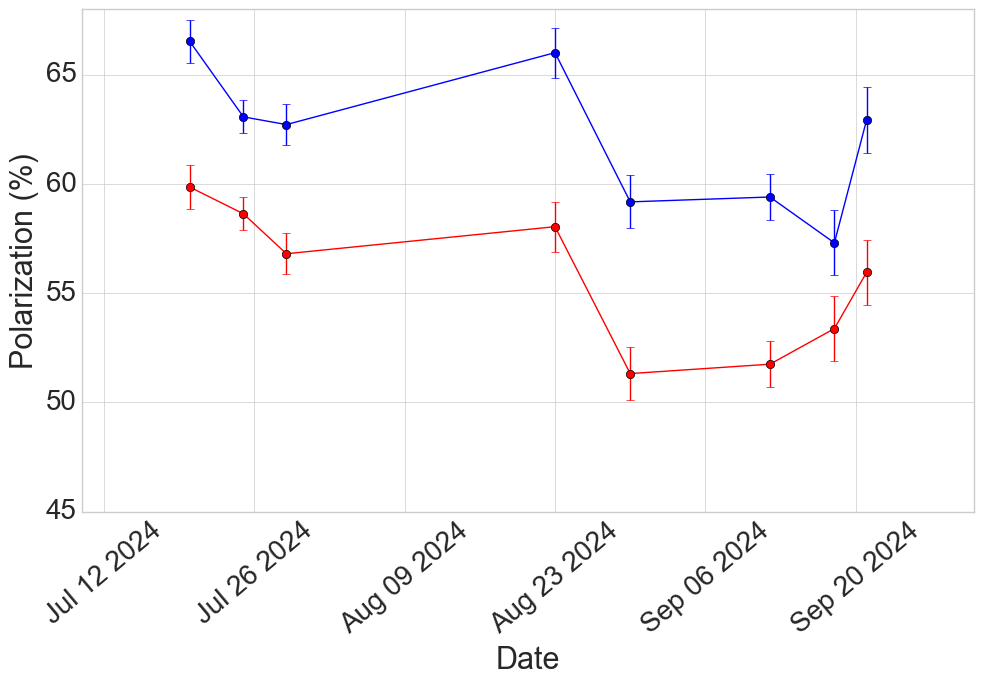 Skew quads ON
Skew quads OFF
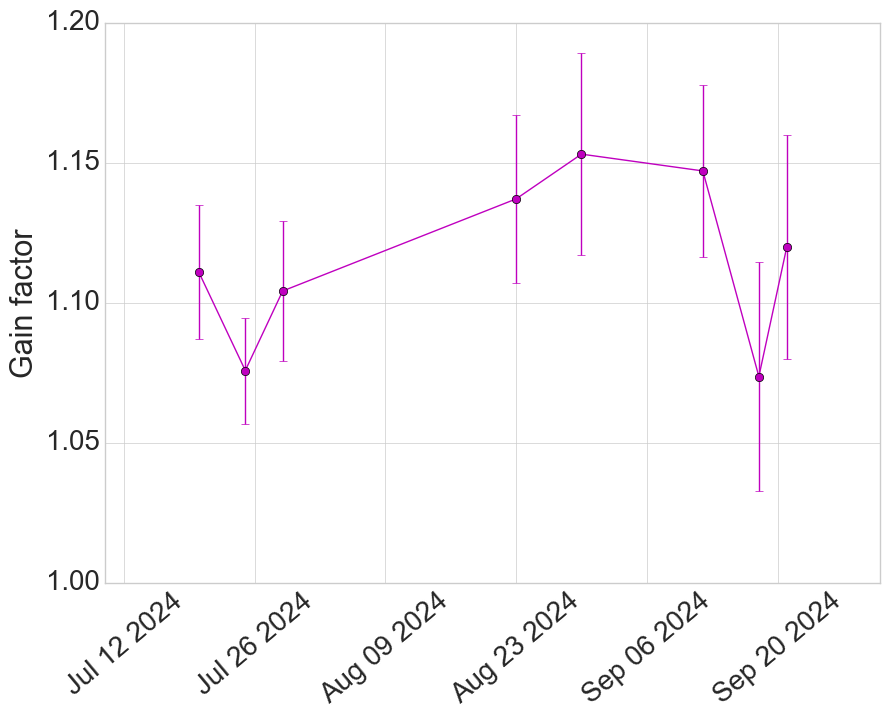 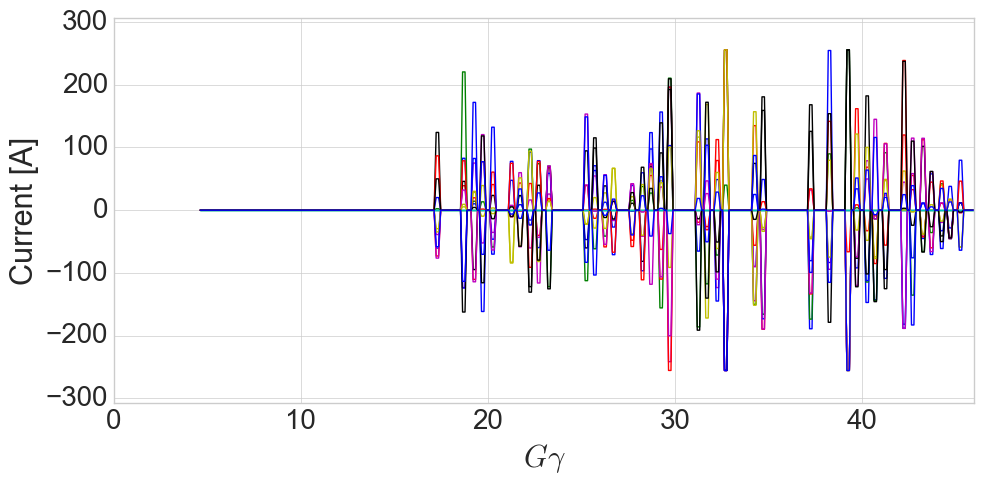 Orbit iterations
Add pulses
Skew quad currents
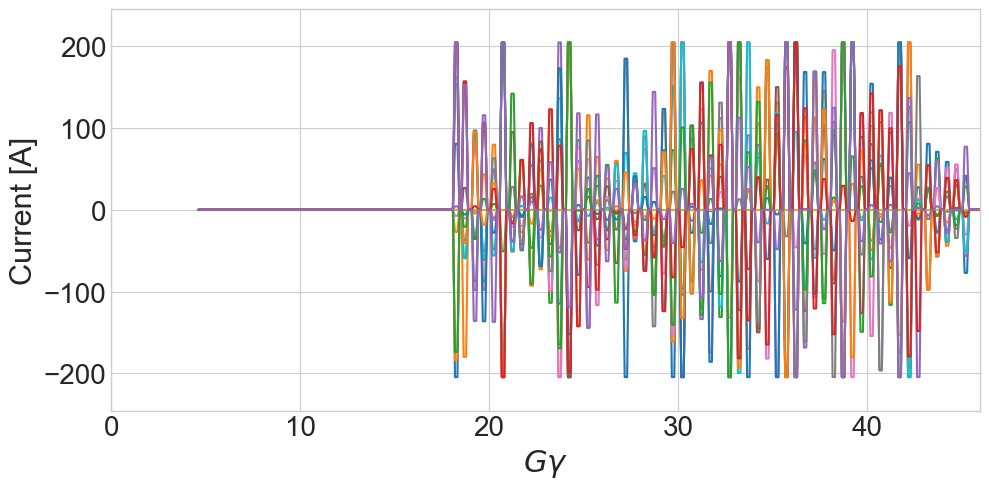 Polarization ratio 
Skew Quads ON/OFF
Each trace= 1 skew quad
20
20
Low energy resonance correction
Benefit from low energy pulses (GƔ < 15) expected to be ~3-4%
Measured benefit ~1%
	In some cases negative, less reliable correction

Not totally understood – possible culprits:
Model error is highest at low energy (snakes, orbit feed-down)
Qx closer to Qy: residual coupling from errors will change the drive term addressed by the skew quads
Near GƔ = 9 =0+Qy, very small correction strengths required (easy to provoke extra resonance terms from coupling)
Correcting scaling, full cycle
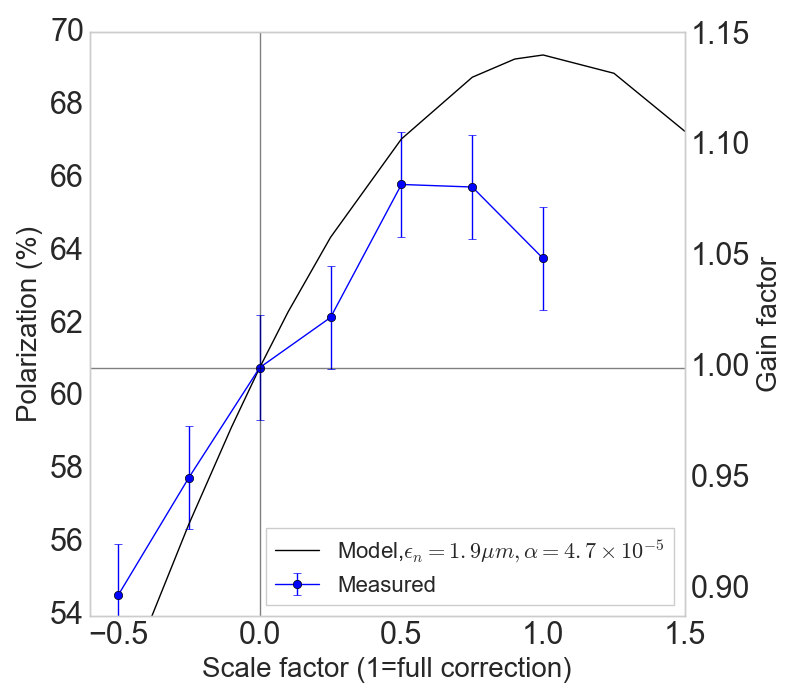 Orb correction also enables broader scans
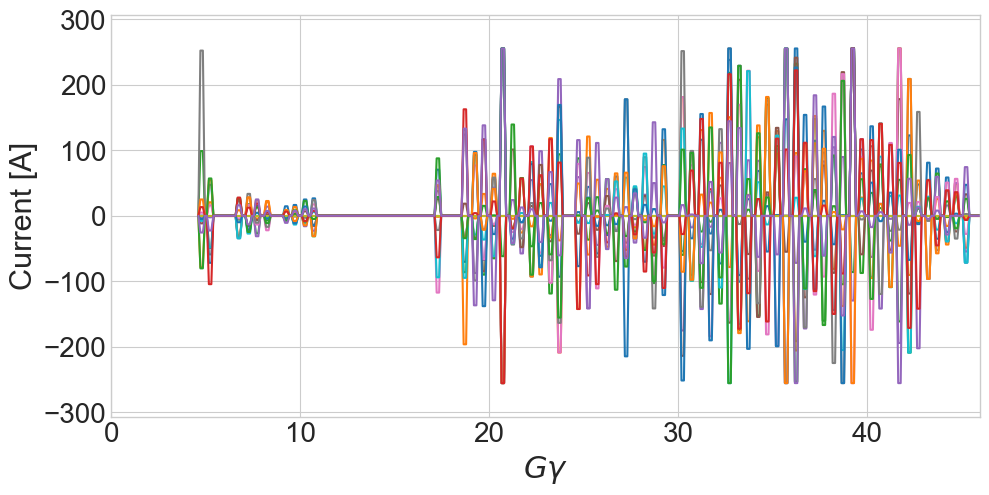 Intentionally omit
Near transition
Skew quad currents
Each trace= 1 skew quad
21
Operations with skew quad correction
Last ~3 weeks of RHIC polarized proton operation, beam delivered from a skew quad correction setup rather than tune jump

No significant downtime of skew quad system

Performance similar to tune jump, especially at highest intensity

Coincides with relatively low polarization in all AGS setups
AGS Pol by RHIC fill
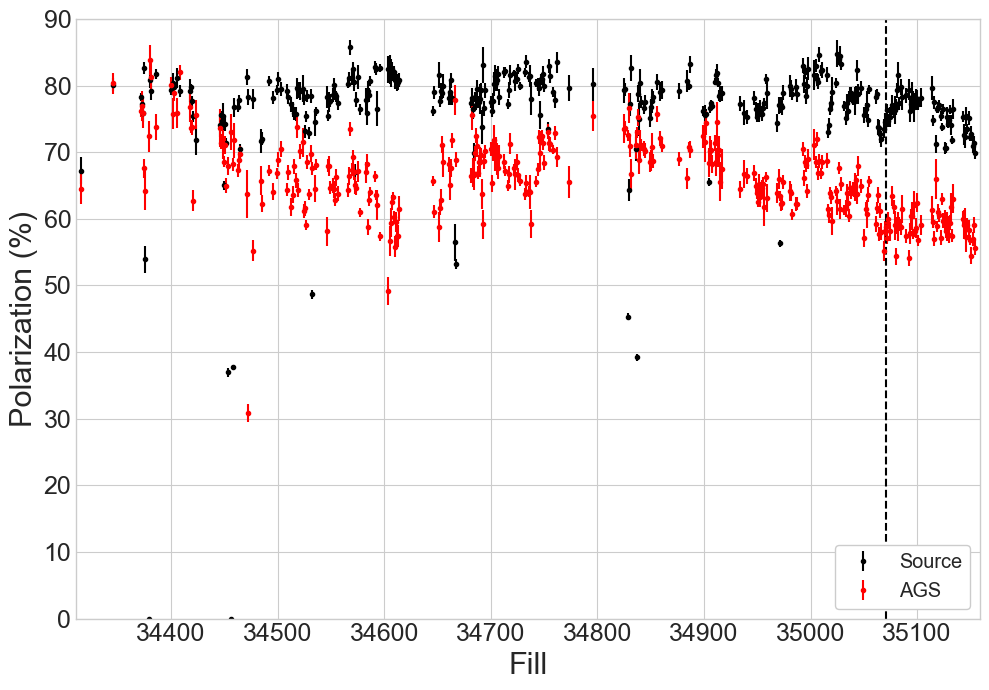 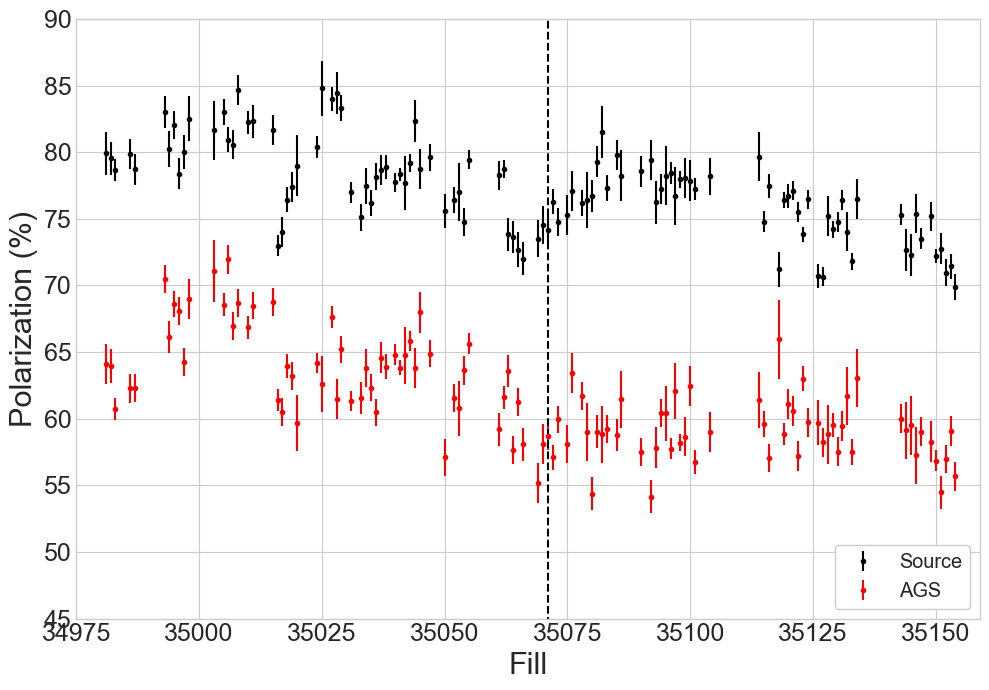 Begin using skew quad setup for RHIC
AGS Pol/Source Pol, by RHIC fill
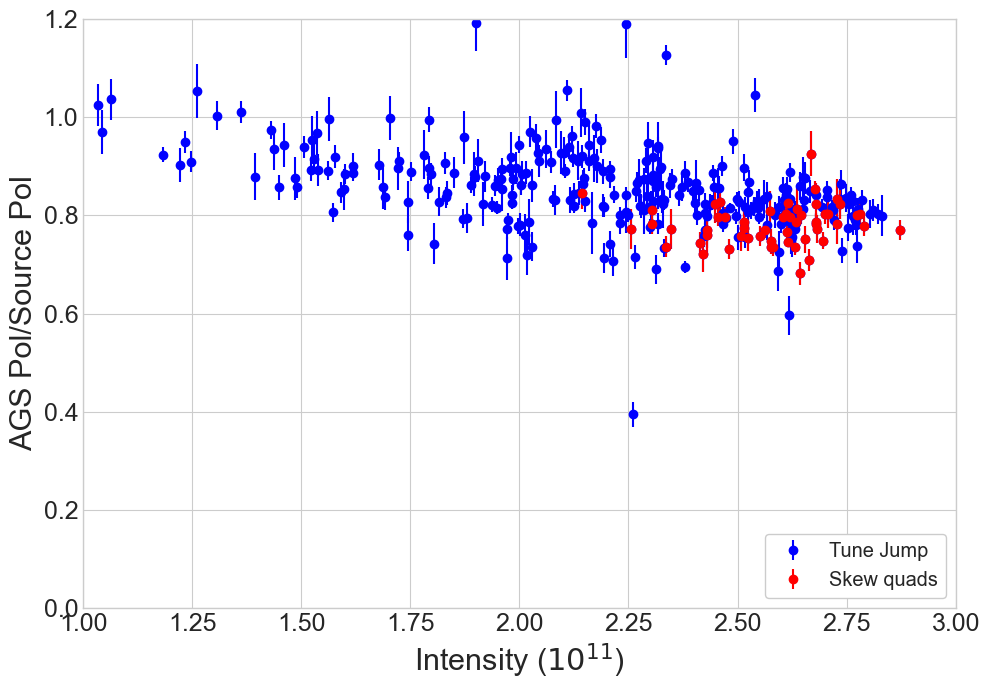 22
Prognosis
Gain factor over uncorrected case (after initial orbit iterations):
Average: 12.6% +/- 1.5 % (relative)
Peak 15%

Polarization gain from resonance at high energy in good agreement with model predictions
Model generally more accurate at higher energy

+1% possible from including resonances in the ‘transition gap’
Requires some model infrastructure

+3% possible from improving model for low energy resonances

Losses from residual coupling resonances, not included in the idealized model need to be estimated
Unknown magnitude
23
AGS Main Magnet Rolls (2012)
Main magnet roll
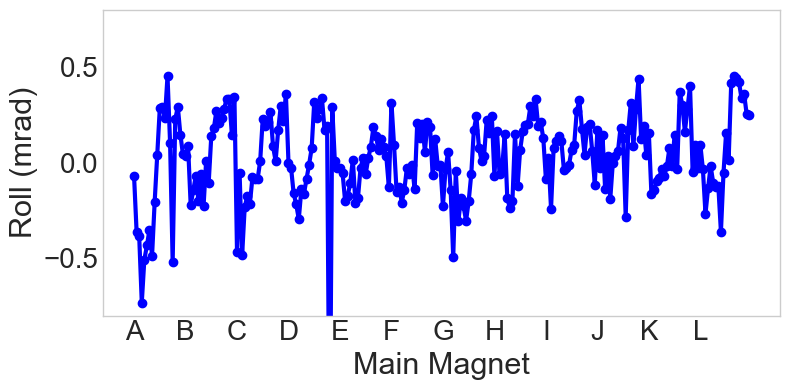 Using survey data from 2012 and the Bmad model, polarization loss from residual coupling can be estimated
Rolls in main magnets is systematically toward backleg of the “C” shape: switches every 10 magnets


Clear effect on resonance strength at highest energies
Impact on polarization estimated to be small (<0.25% total)

Further model work planned to investigate sensitivities at low energy
Lattice structure might make it easier to provoke depolarization
Resonance calculations with 2010 main magnet rolls
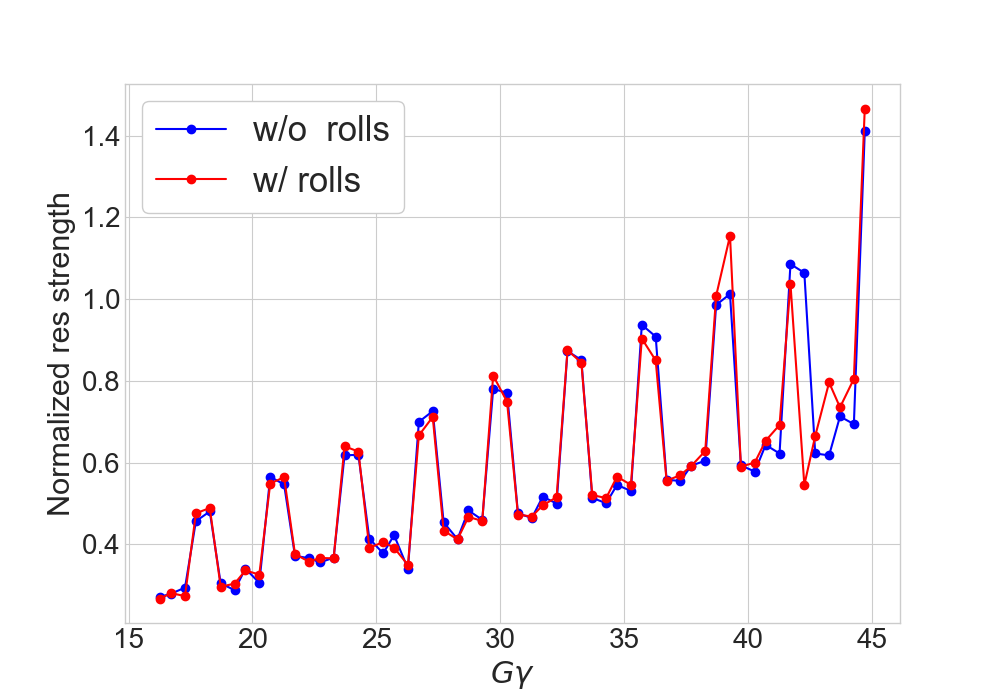 Small impact at high energy
Working on the low energy model
24
Future work
Run 25 AGS development time planned behind RHIC for most of the run (including behind Au operation)
Up to 8 weeks of RHIC operation possible for polarized protons

AGS Survey and realignment planned for this shutdown Run 24  25
Simplifies/improves machine-model match at low energy
Relaxes required skew quad corrector strength (do not have to include skew quad orbit response constraint)

Resonance correction is heavily model dependent  Develop models with realistic machine errors included
Requires continued development of the Bmad version of the lattice (to replace SPRINT) for inclusion of all effects
Rolls and vertical displacement in sextupoles both contribute to unknown sources of depolarization that could be addressed with skew quad correctors
Longer term: TBT BPMs planned to characterize local optics, including coupling
All model efforts synergistic with the overall Machine Learning/digital twin effort (see G. Hoffstaetter talk) and efforts to fully characterize other sources of polarization loss

Beam measurements
More precise characterization of low and high energy resonance contributions and corrections
More single resonance crossing experiments: focusing on difficult to correct resonances at high energy and some low energy resonances
Simulation required to fully understand effects of slow crossing
Measure correction effect with currents calculated using realistic machine errors
25
Summary
Magnets and power supplies delivered and installed in time for commissioning in Run 24

All commissioning tasks completed successfully: polarity checks, proof-of-principle experiment, orbit centering, demonstration of correction effect during acceleration

Gain factor in dedicated experiments of up to 15% measured, long term average 12.6%
Exceeds the performance of the tune jump in dedicated measurements
Similar performance to tune jump in longer term operation (in first commissioning run)

Correction effect consistent enough in operation to replace the tune jump as the default system for horizontal resonance correction

Identified areas for further improvement/study: 
Improve orbit control and alignment
Simulate effects of machine errors
Study factors affecting the efficiency of the low energy resonances
26
Backup slides
27
Timeline details
Dec 2023: 14/15 magnets in hand and measured (last one held at local power supply vendor for supply testing)

Jan 2024 - Apr:  Delivery of power supplies 3-4 supplies every few weeks
Installation, modification and testing on a continuous basis


Feb 5th: unpolarized beam available in AGS (cold snake and polarized source both unavailable)
Feb-March: Skew quad polarity tests, development of other proton setups

Mar 29th: Cold snake available: enables start of orbit correction/centering development since orbit/optics in operational configuration

Apr 10th:  All 15 magnets and supplies available for testing 

Apr 20th: Start of RHIC beam operation, first injections

Apr 24th : Polarized source available  polarized proton beam available in AGS for first time this run

May 4th: Proof-of-principle single resonance crossing experiment: demonstrates skew quad correction principle
May – Sep: Interleaved development in AGS and RHIC operation. RHIC takes beam from the ‘tune jump’ setup

Sep 7th: RHIC begins taking beam from the skew quad setup
Sep 30th: End of RHIC and AGS polarized proton operation (RHIC switches to Au, proton Linac goes to shutdown)
28
Tune change for resonance timing
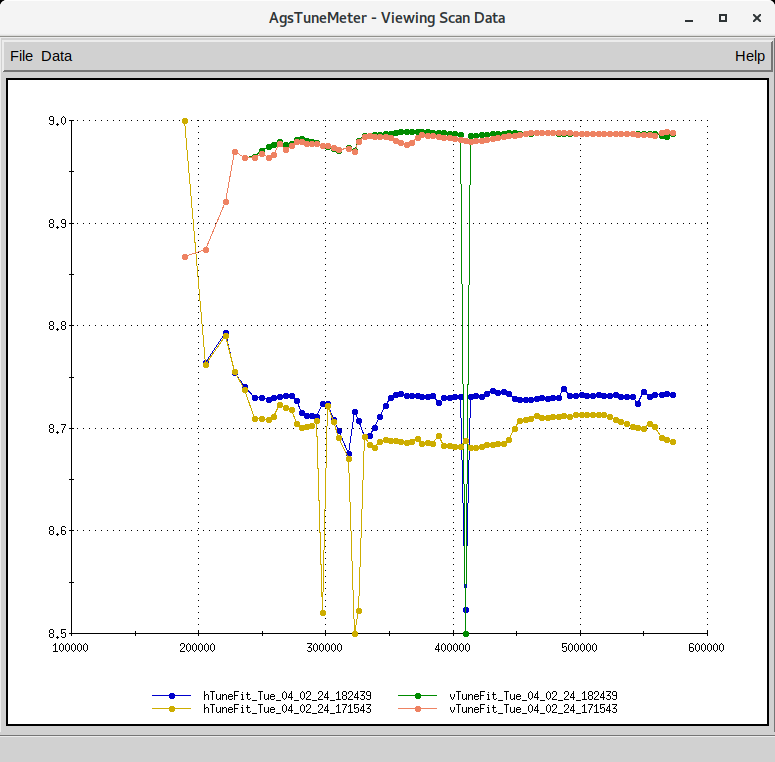 Power supply ramping constraints require a minimum 3.7 ms between pulses

Time between resonance depends on tune:  GƔ ~ N +/- Qx

Tune jump setup has a base tune of 8.7 (jumps up to 8.74)

Skew quad setup requires at least 8.72.  Operations at 8.73
Qy
Tune
Qx
Time
29
Tune shifts from skew quads
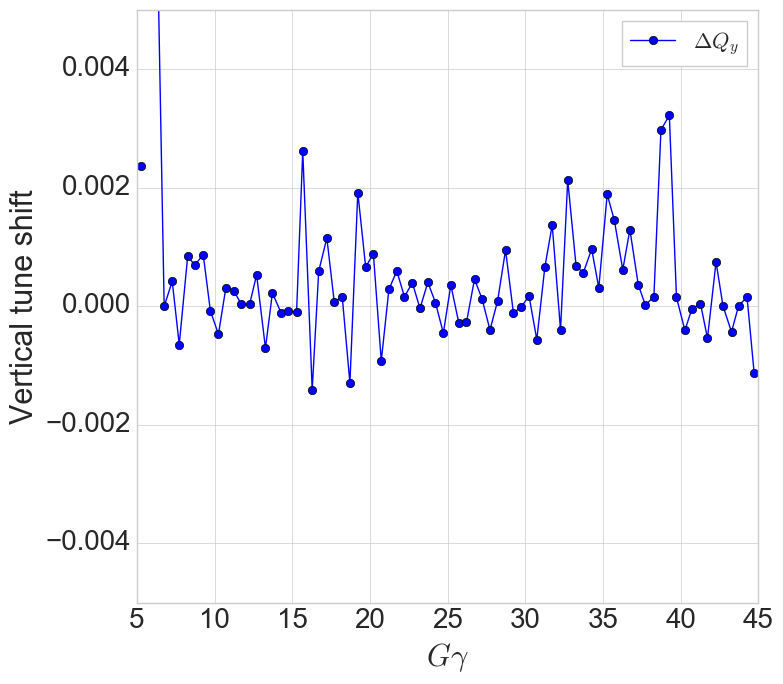 Design goal was vertical tune shift <0.005

Operationally mostly <0.002
One outlier at 0.008
30
Partial snake resonances are ‘hybrid’ resonances
M.Bai showed  horizontal closed orbit motion can interact with a vertical intrinsic to produce a set of sideband resonances*.

Similar procedure shows horizontal betatron motion can interact with the snake spin kick in the same way
Expansion to get trig out of the exponent.   Keep linear terms and Fourier transform:
*Phys Rev Lett, Vol 84, 6, 2000
Partial snake resonances are ‘hybrid’ resonances
What if another intrinsic resonance is present at frequency νx:
A second intrinsic resonance at the horizontal betatron tune can be used to cancel the partial snake resonance term.

Easiest way to make one is with betatron coupling
Skew quad correction vectors (last six hor resonances)
Partial snake resonance suppression with betatron coupling
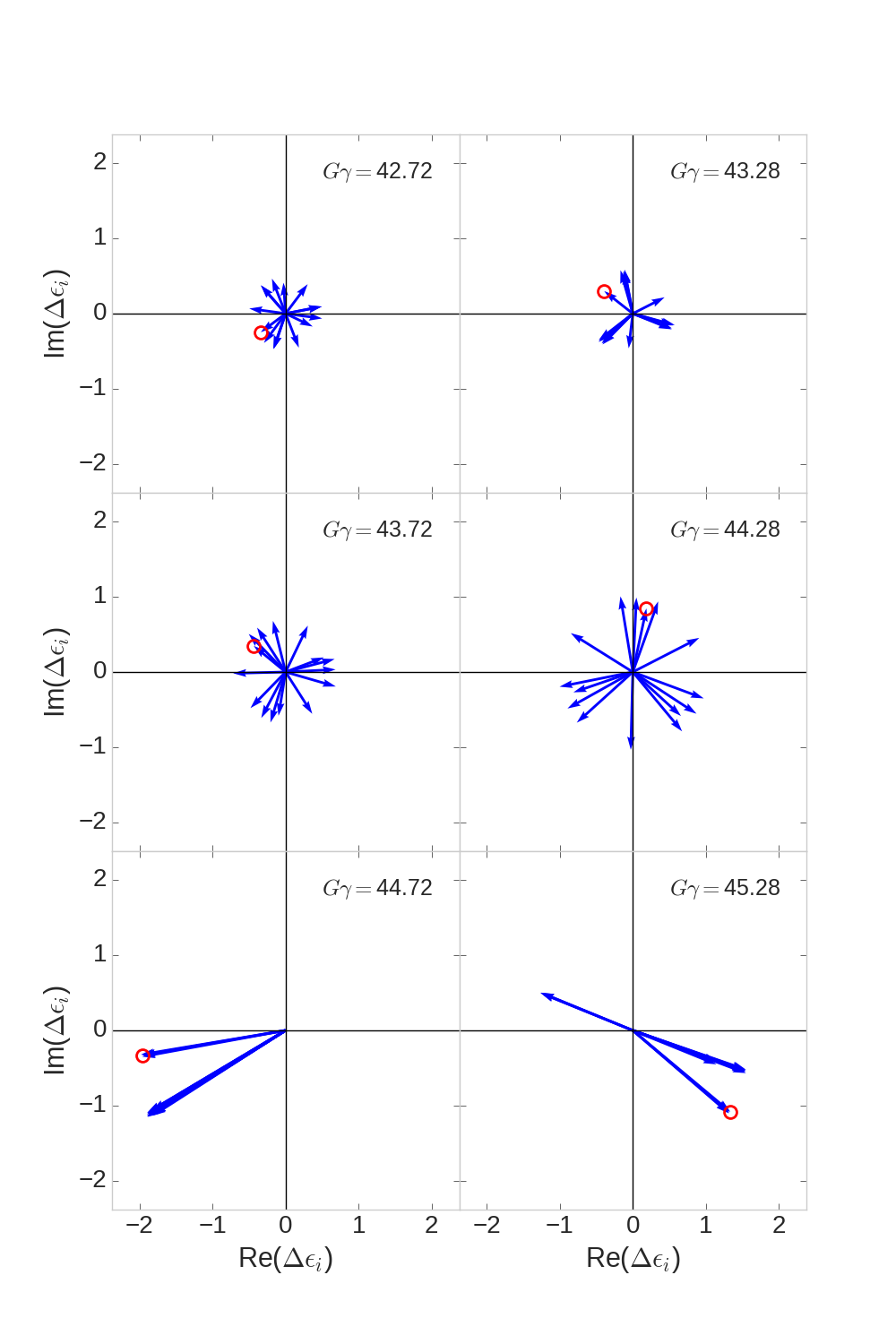 In principle minimizing resonance strength (calculated with SPRINT) and coupling (two complex numbers) takes 4 skew quads

BUT:  
There are 82 such linear algebra problems to solve
AND:
Phasing between skew quadrupole terms and snake terms varies wildly resonance to resonance
AND:
Correction vectors are frequently parallel, especially near strong vertical intrinsic resonances

Solution strategy: search for a solution with a distributed number of weaker, fast ramping skew quadrupoles
Phase offset chosen so that snake drive term is purely real
Red circle marks the same skew quad in each frame, phase changes rapidly from resonance to resonance
33
Horizontal resonance strengths in the AGS
Horizontal Resonance Amplitudes in AGS
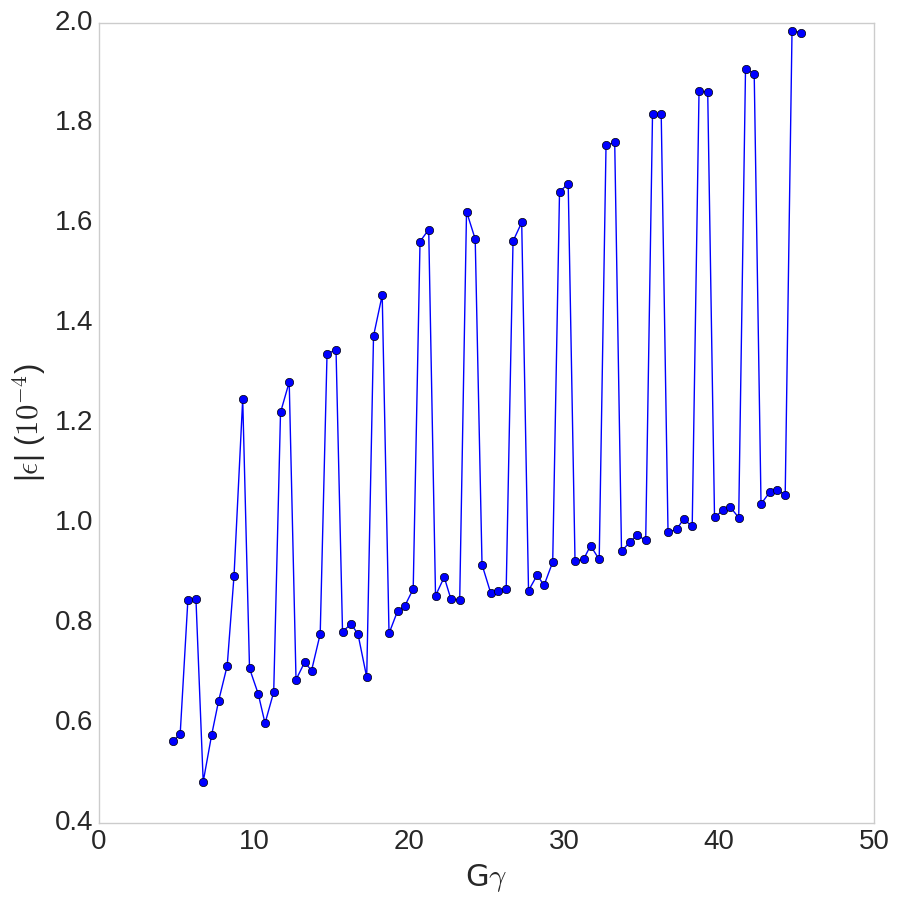 Two snakes, separated by 1/3 circumference
Modulated resonance amplitude highest near Gɣ = 3N (when snakes add constructively)
Horizontal resonances occur every 4-5 ms at the standard AGS acceleration rate
34